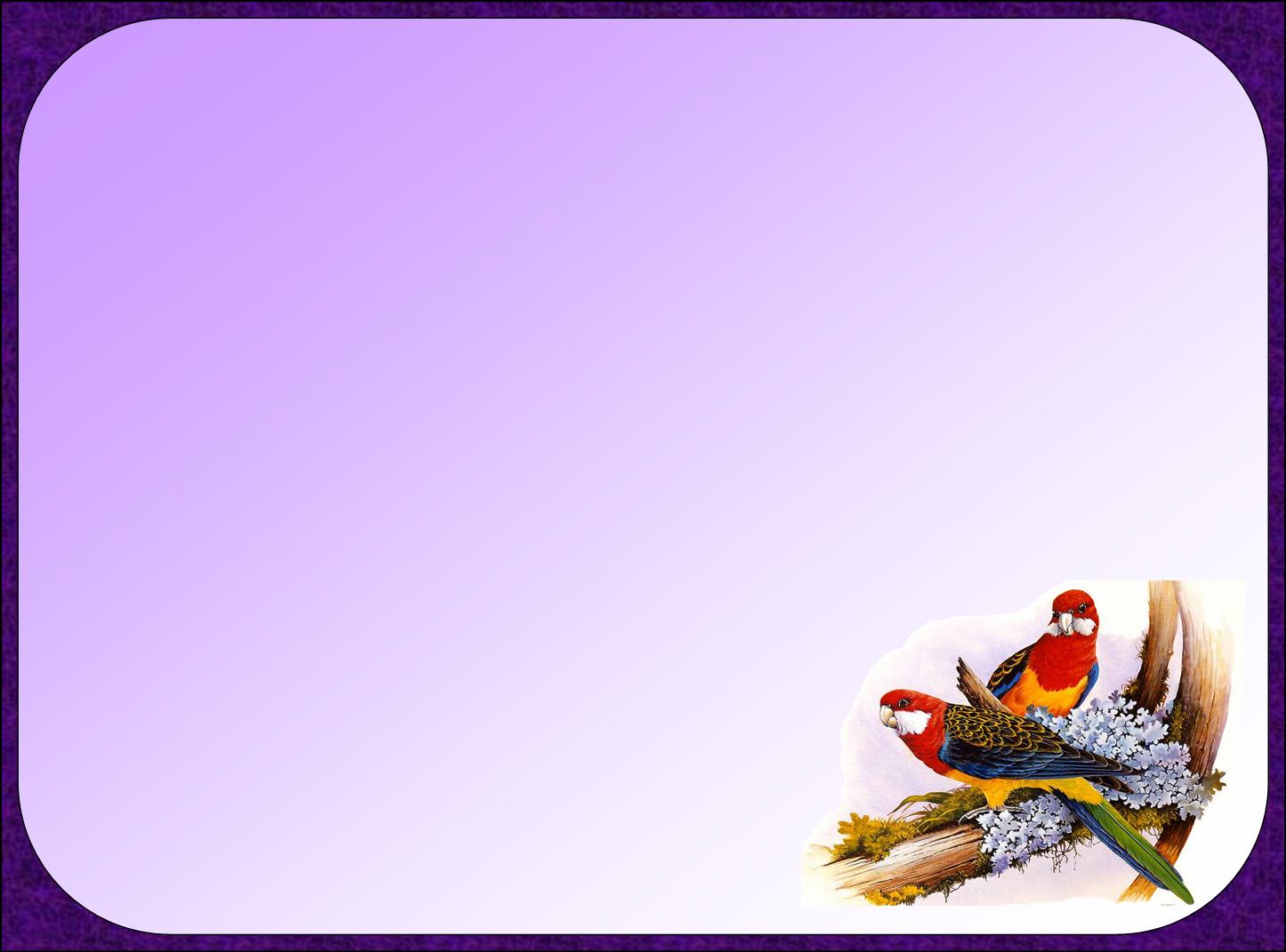 Замените разговорное слово … в предложении … стилистически нейтральным синонимом. Напишите этот синоним.
6
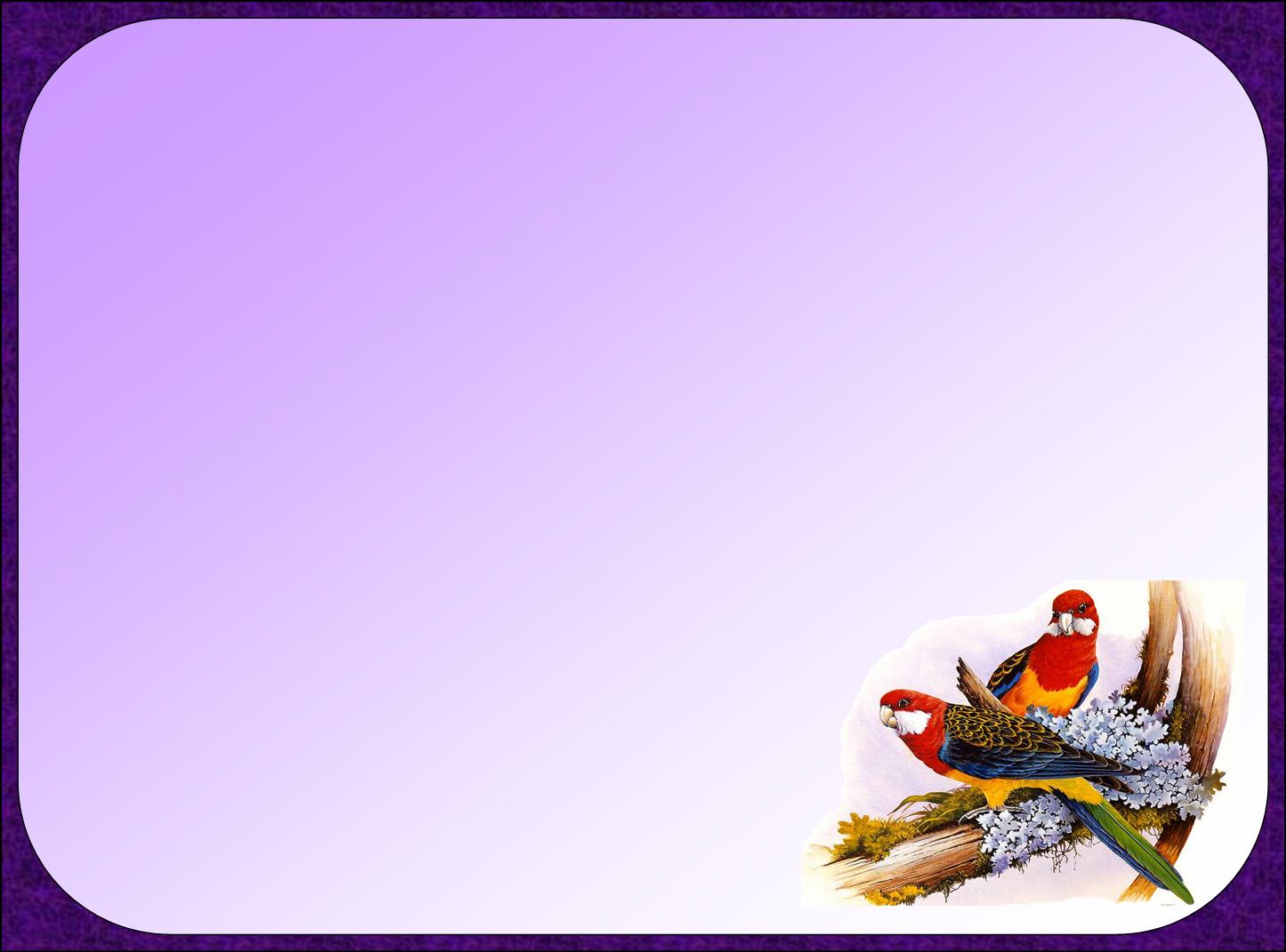 СИНОНИМЫ - это слова одной и той же части речи, близкие по значению.
  Например: ученик - школьник,
                      бежать - мчаться,
                      трудный - сложный
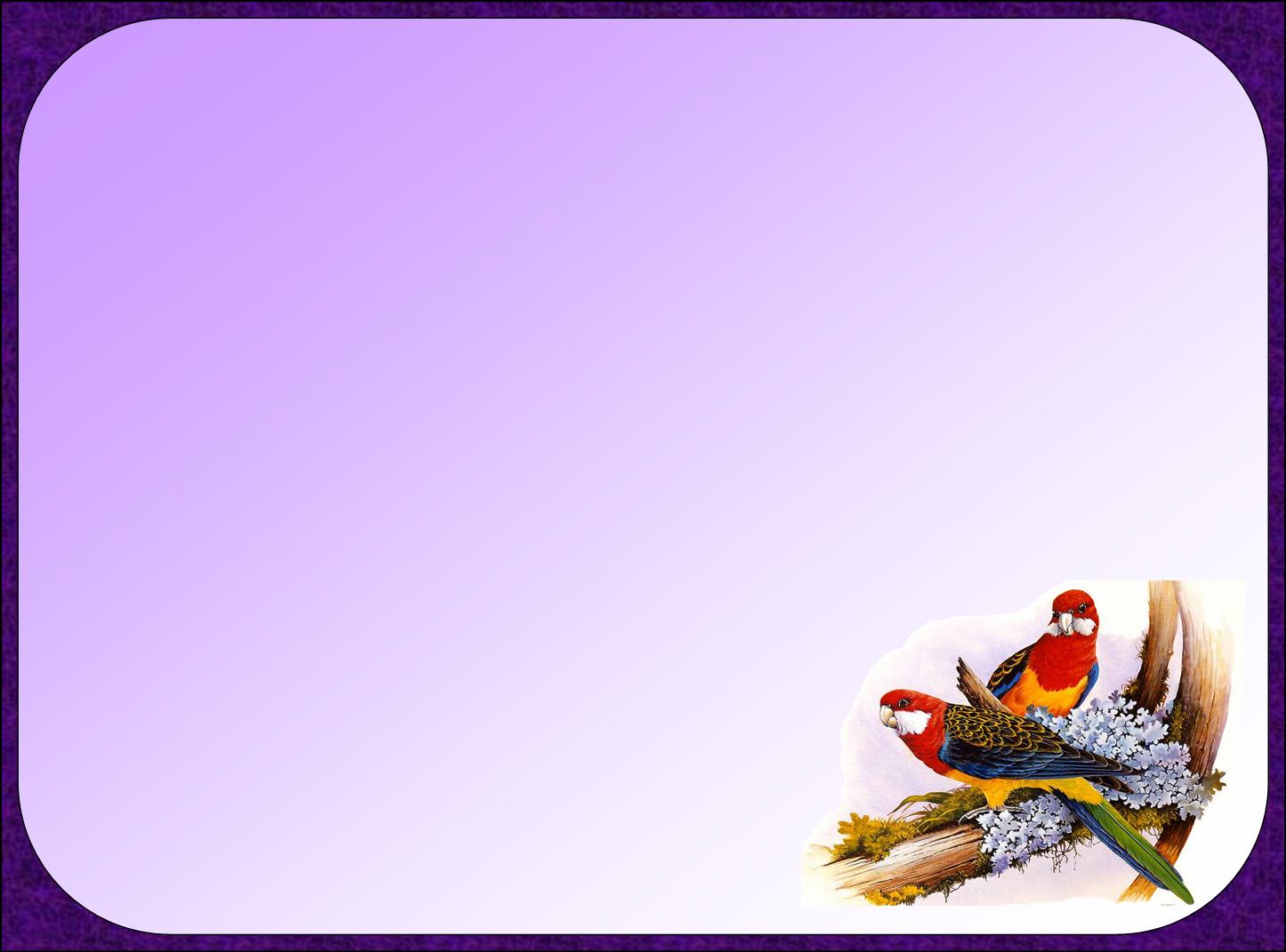 СТИЛИСТИЧЕСКИ НЕЙТРАЛЬНЫЕ СЛОВА - это слова, не прикрепленные к определенному стилю речи, имеющие стилистические синонимы (книжные, разговорные, просторечные), на фоне которых они лишены стилистической окраски.
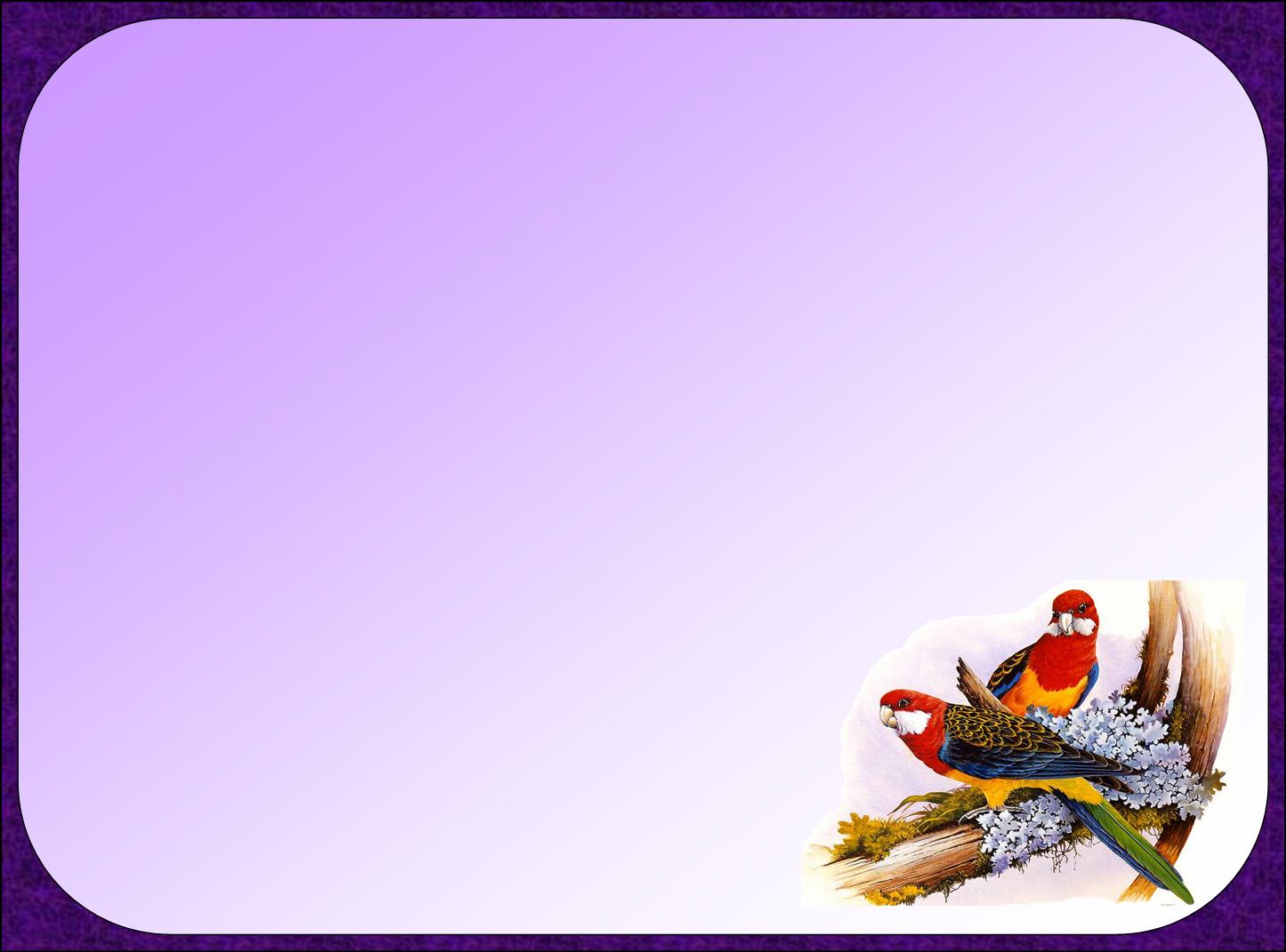 Например:слово бродить является нейтральным по сопоставлению с книжным блуждать и просторечными шататься, шляться; 
будущий — по сопоставлению с книжным грядущий; 
взгляд — по сопоставлению с взор; 
глаза — по сопоставлению с очи;
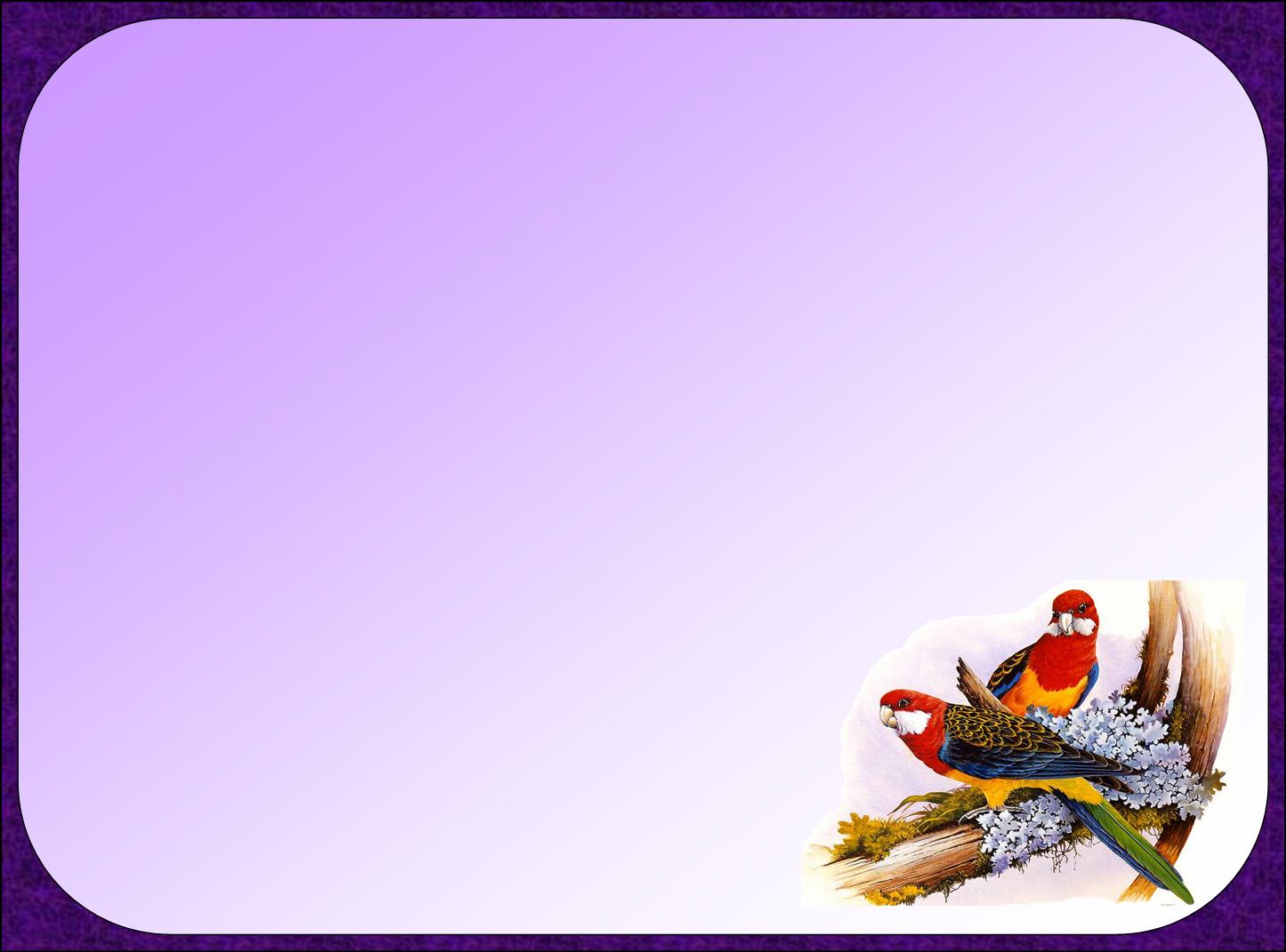 голый — нагой; 
доказательство — аргумент; 
душистый — благовонный — благоуханный;
есть — вкушать, жрать; 
жаловаться — сетовать; 
заботиться — радеть; 
задержка — промедление, проволочка; 
кудрявый — курчавый; 
лгать — врать; 
мешать — препятствовать;
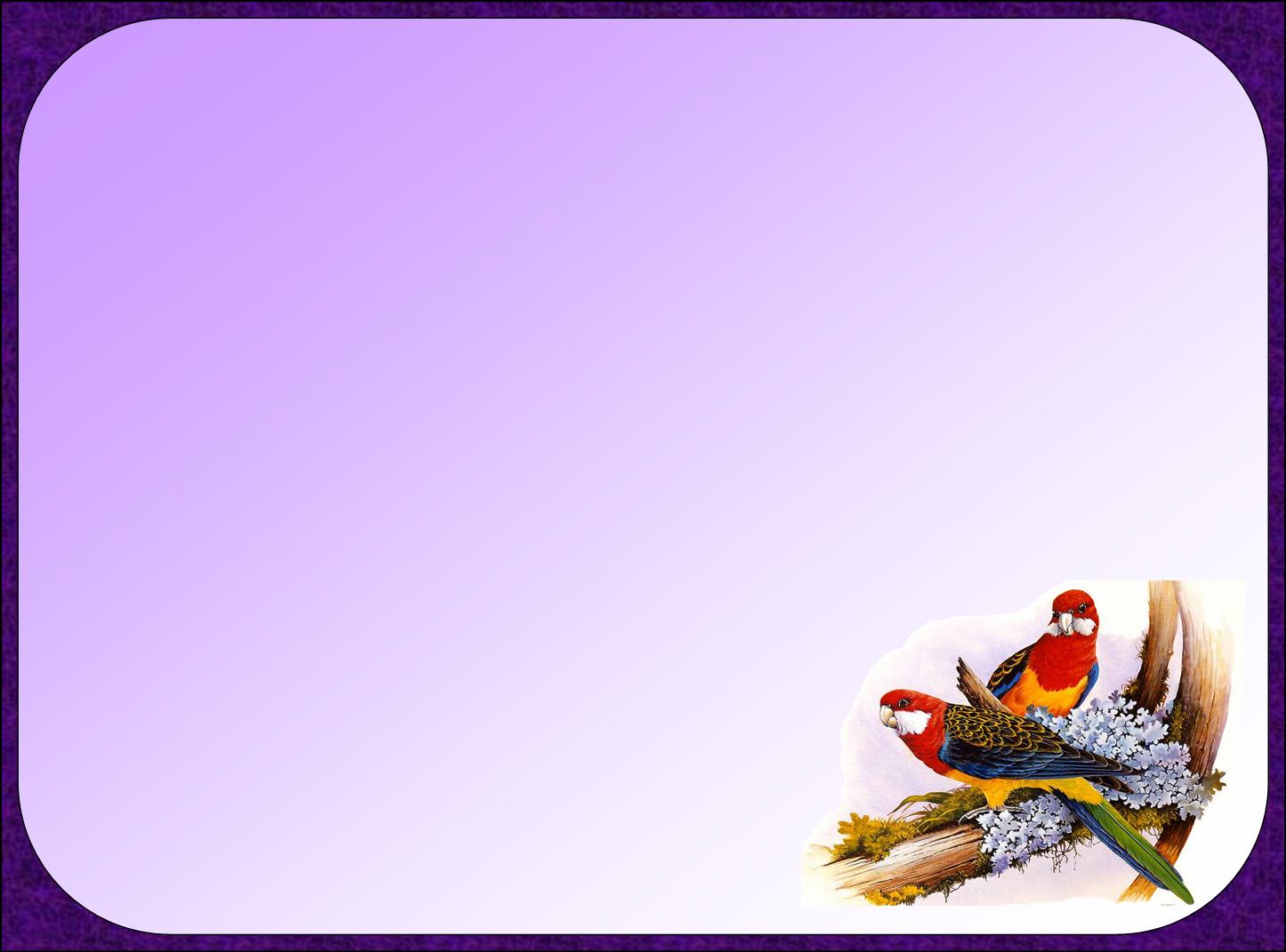 муж — супруг; 
надежда — упование, чаяние; 
напрасно — тщетно; 
обещать — сулить; 
обмануть — надуть; 
поединок — единоборство; 
смерть — кончина; 
умереть — скончаться; 
хоронить — погребать.
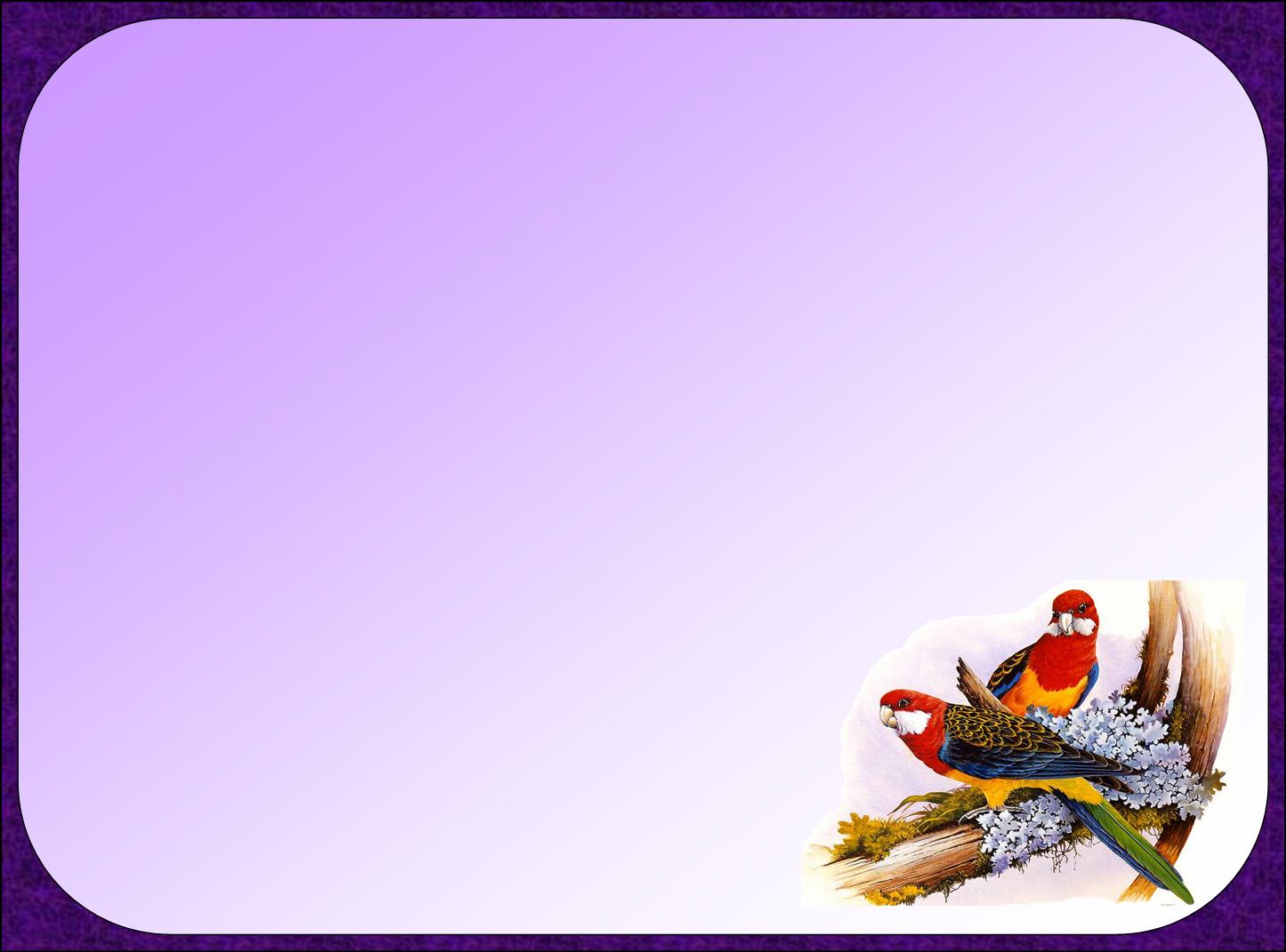 Читайте внимательно
            задание!

 Оно может быть сформулировано
          несколько иначе!
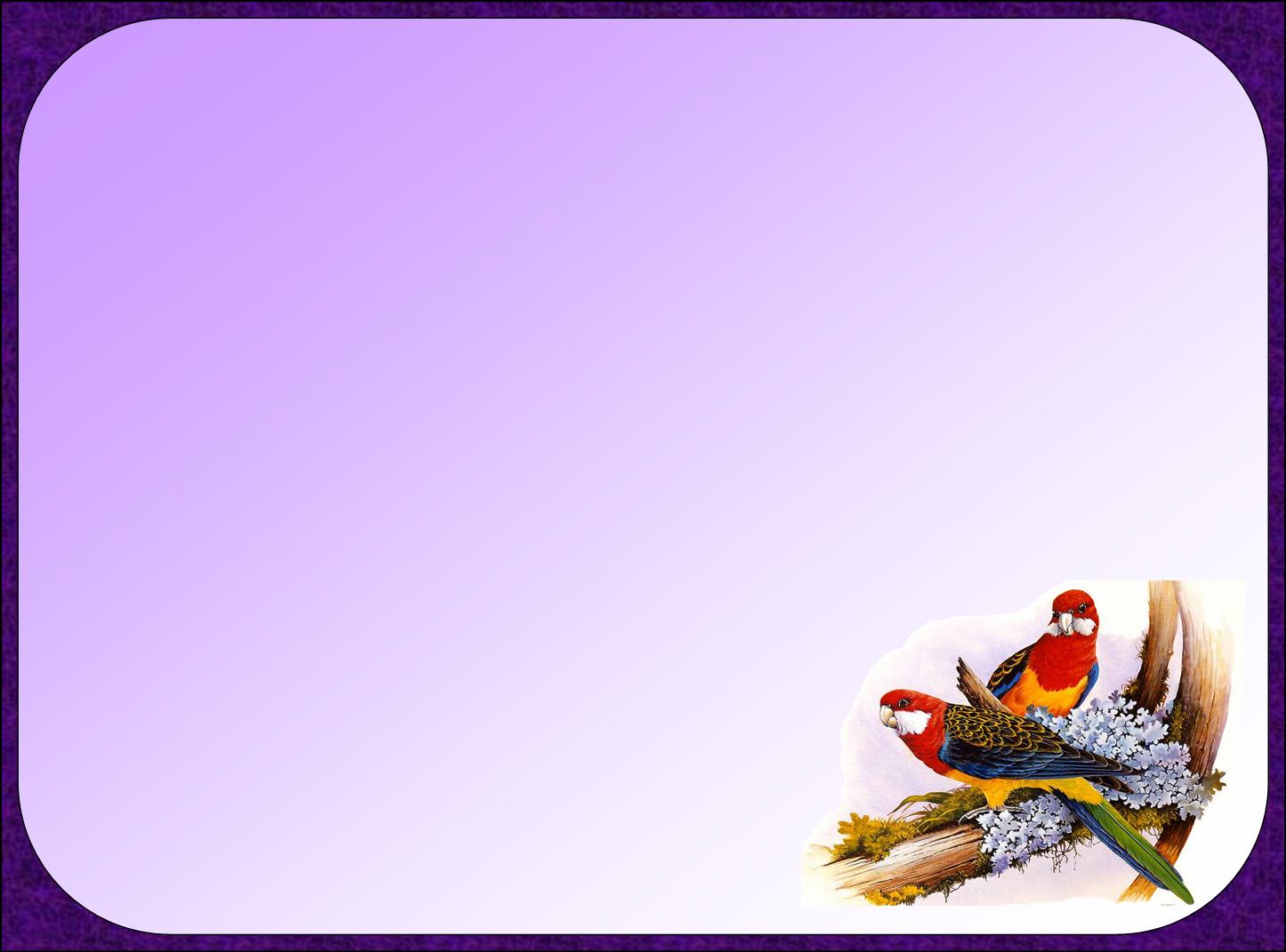 Замените словосочетание ВСЕГО НИЧЕГО из предложения 14 стилистически нейтральным синонимом.  Напишите этот синоним.

(14)Мне кажется, что их здесь всего ничего, мне одному не хватит, а тут ещё дедушка, как маленький, ест да ест.
мало
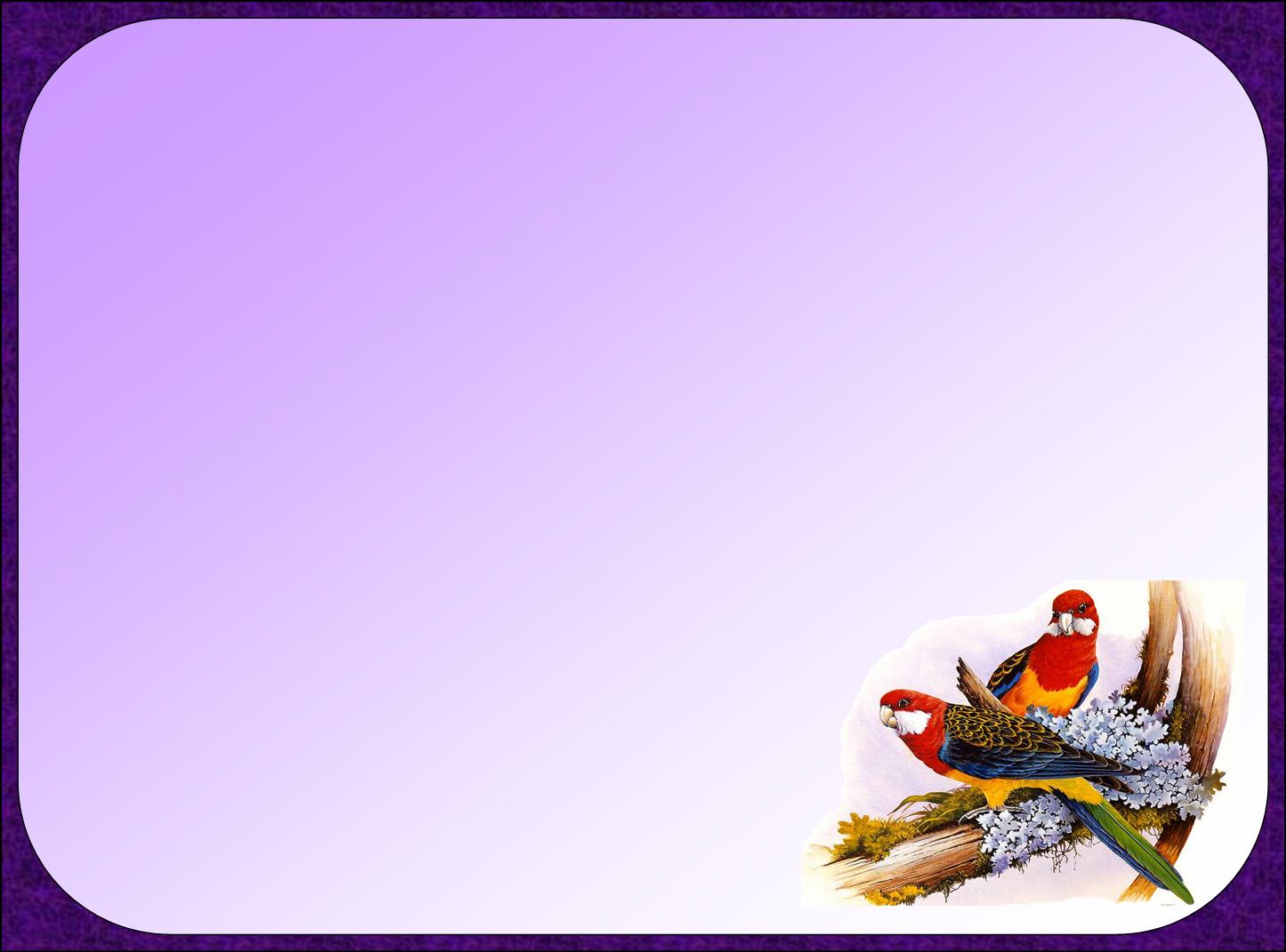 2.Замените слово ПРИМЕТИТ из предложения 18 стилистически нейтральным синонимом. Напишите этот синоним.

(18)Направляясь домой, Варя никак не минует переезда, и Лёшка её сразу приметит, а она его нет.
заметит
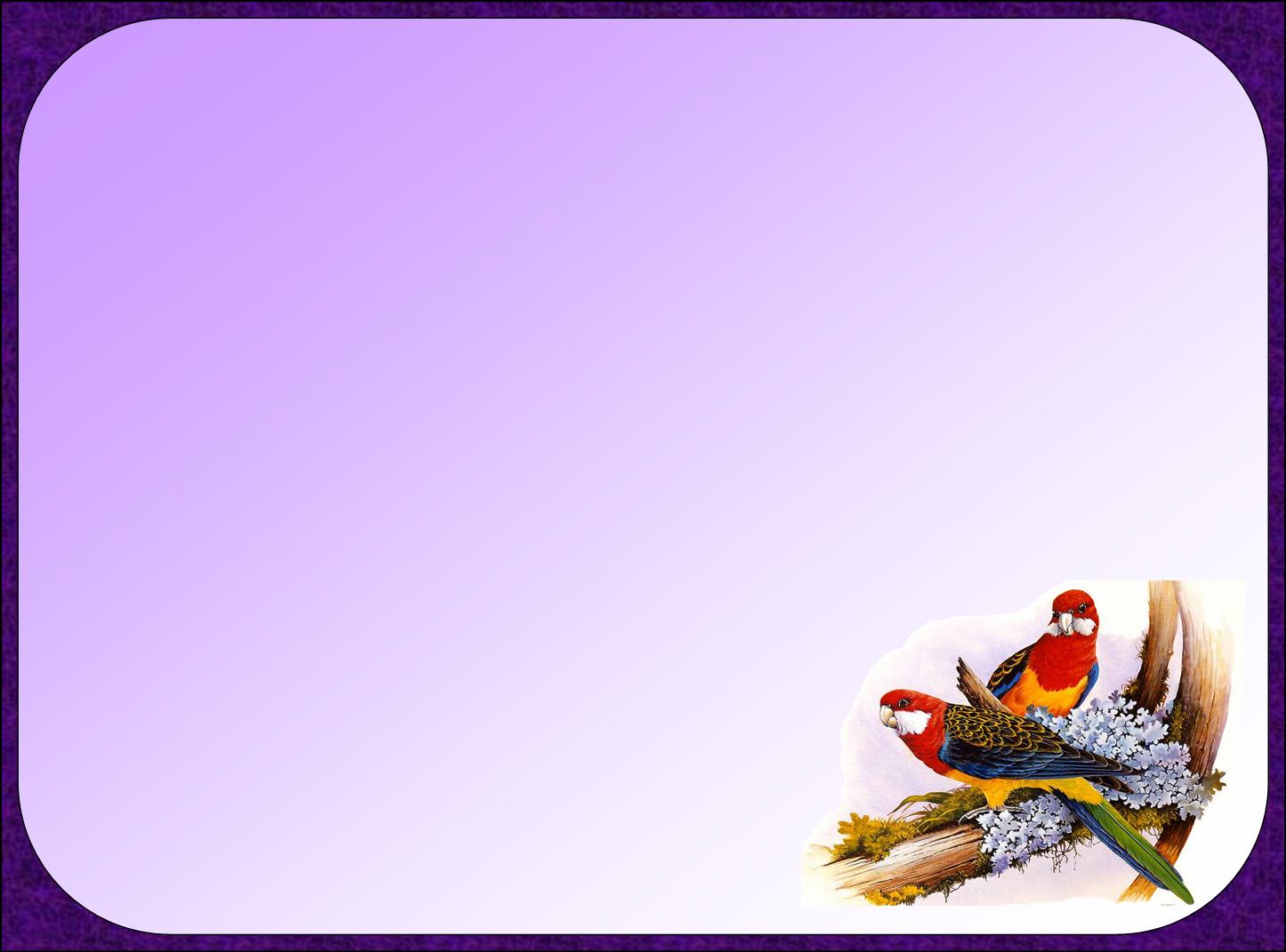 3.Замените фразеологизм НА ВЕКИ ВЕЧНЫЕ из предложения 9 стилистически нейтральным словом-синонимом.  Напишите этот синоним.

(9)И, когда бы я ни открыл глаза, ты была всегда возле меня, на веки вечные, и ночник горел в комнате, и ты глядела на меня своими запавшими очами, будто из тьмы, сама вся тихая и светлая, будто в ризах.
навсегда
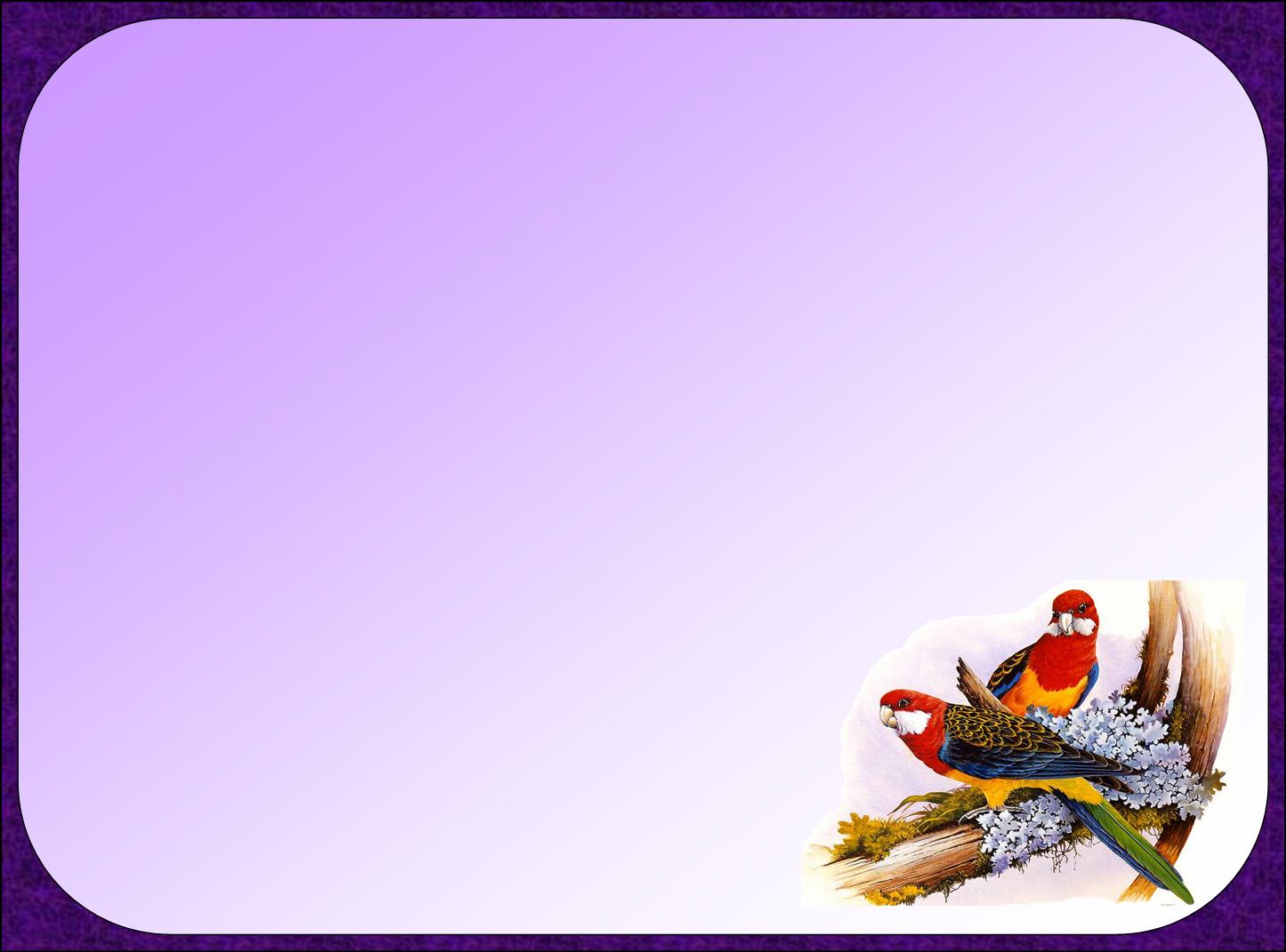 4.Замените слово УЖАСНО  из предложения 5 на стилистически нейтральный синоним. Напишите этот синоним.

(5) Мише это повторение вскоре ужасно надоело.
очень
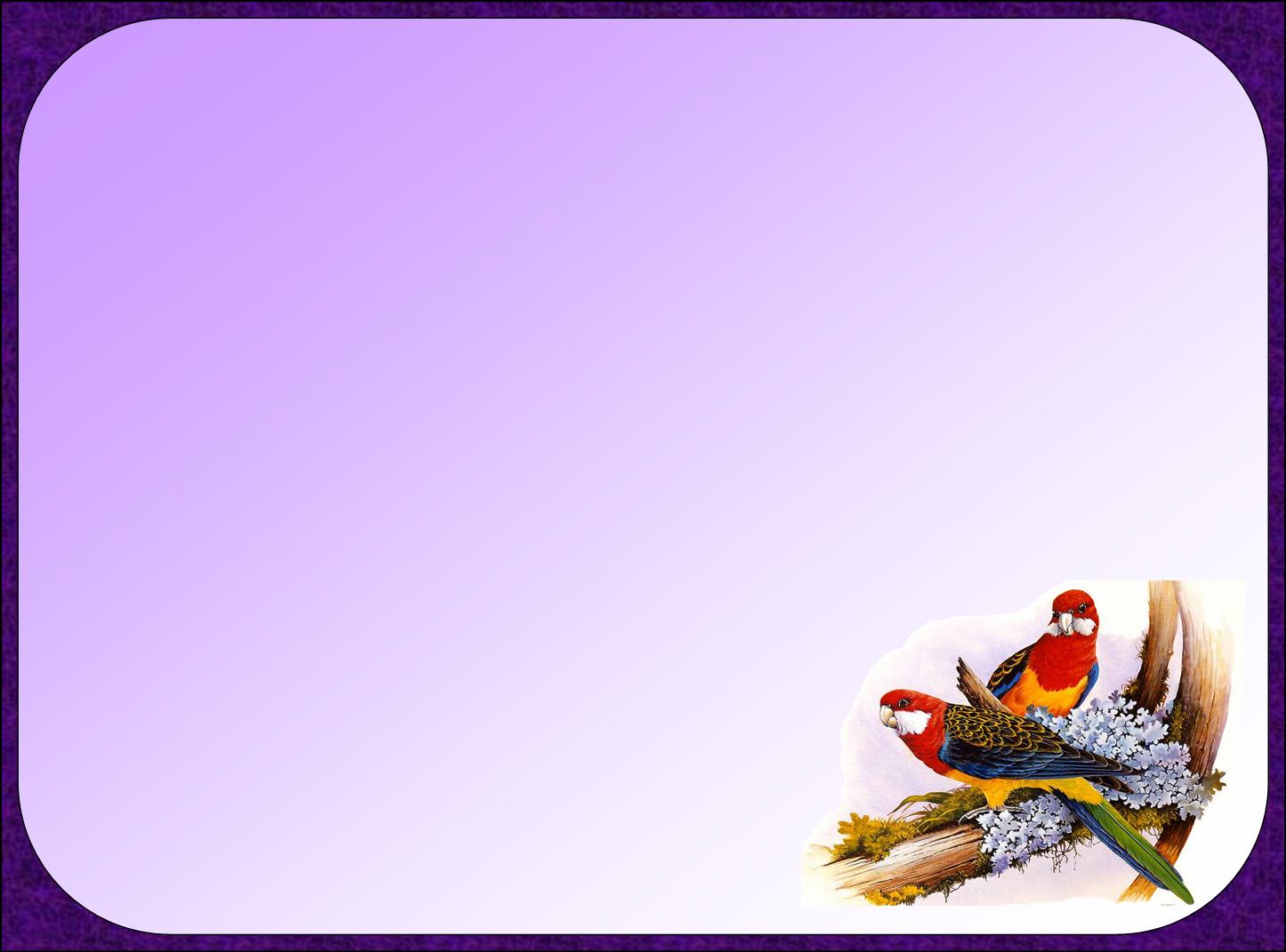 5.Замените слово БУМАЖЕК из предложения 19 синонимом официально-делового или научного стиля. Напишите этот синоним.  

(19)Люди слушали внимательно, и в скрипичном футляре лежало уже немало мятых бумажек.
купюр
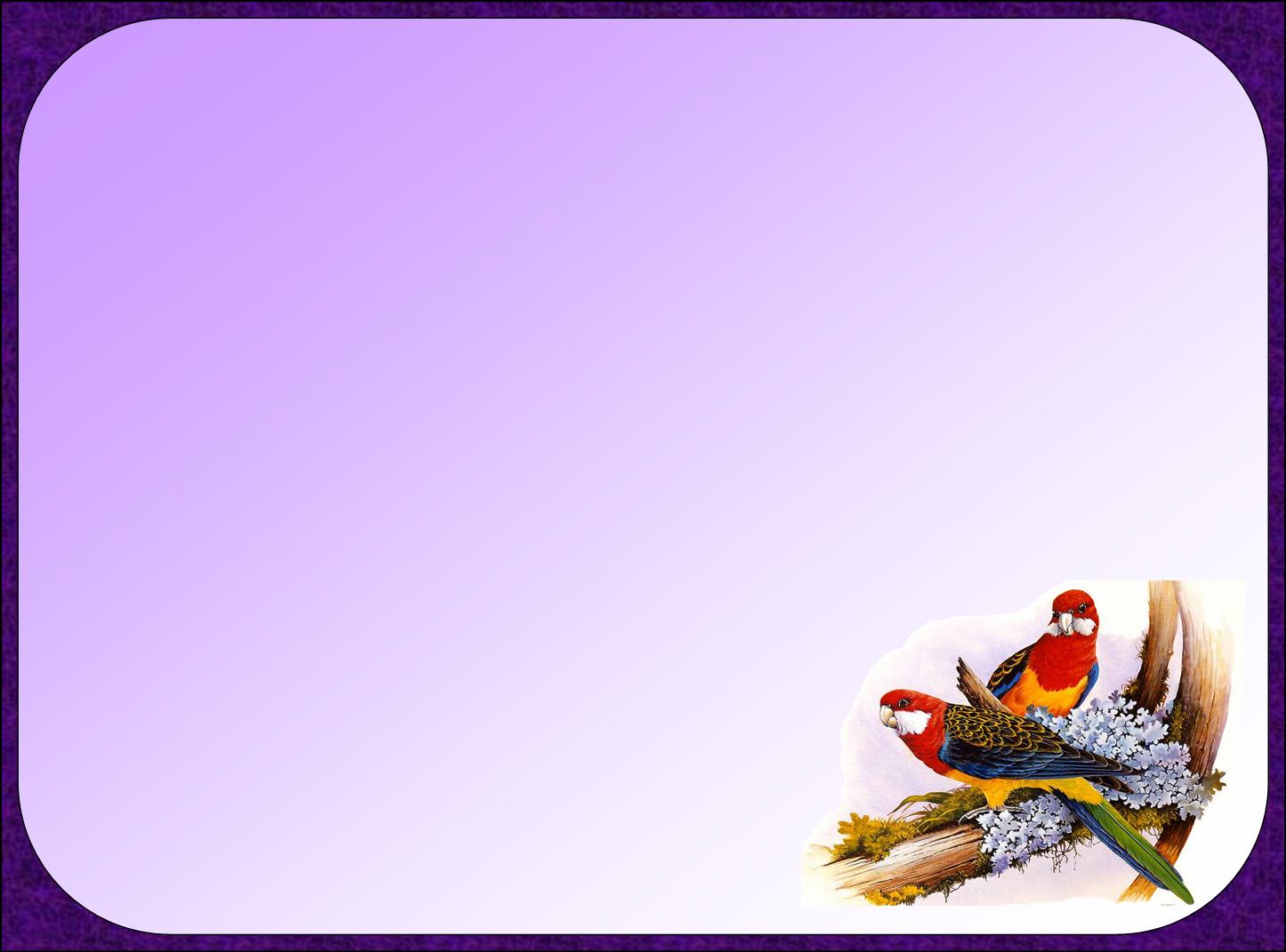 6.Замените слово ЗАВАЛИТЬ из предложения 19 стилистически нейтральным синонимом. Напишите этот синоним. 

(19)Порой случалось ему завалить даже осторожную антилопу орикс, и тогда уж кот пировал на славу.
убить
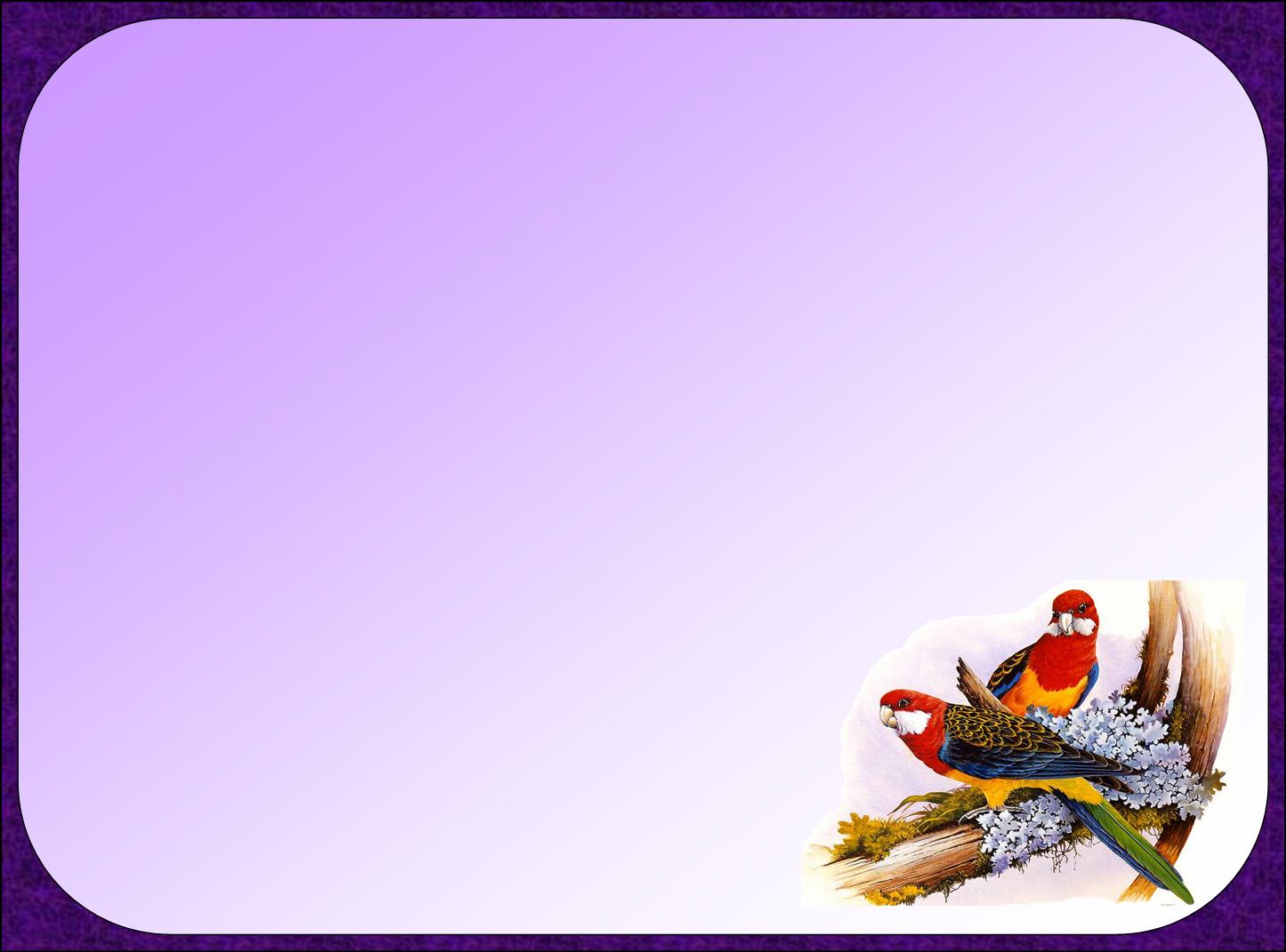 7.Замените слово РАЗУМЕЛ из предложения 13 стилистически нейтральным синонимом. Напишите этот синоним. 

(13)Под волей он разумел свободу.
Подразумевал,
понимал
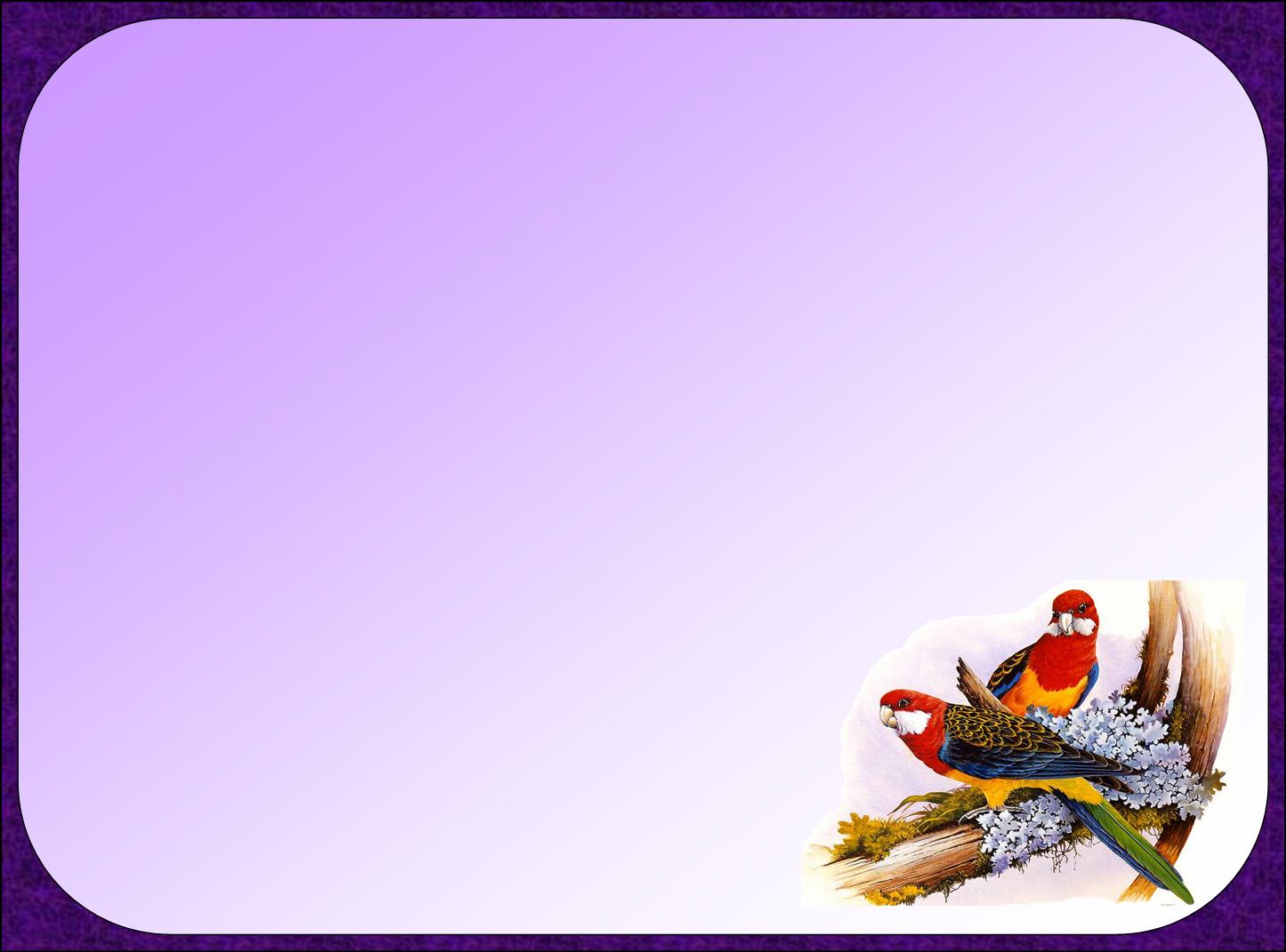 8.Замените индивидуально-авторское слово НАСТЫЛЫЕ из предложения 15 общеупотребительным синонимом. Напишите этот синоним. 

(15)С раннего утра ползли они по улицам, огромные синие вагоны, зимой залепленные снегом, с наглухо замерзшими стеклами, настылые, мрачные; летом пестреющие женскими шляпками, с империалом, то над чем-то хохочущим, то мирно созерцающим окрестный пейзаж...
холодные, промёрзшие
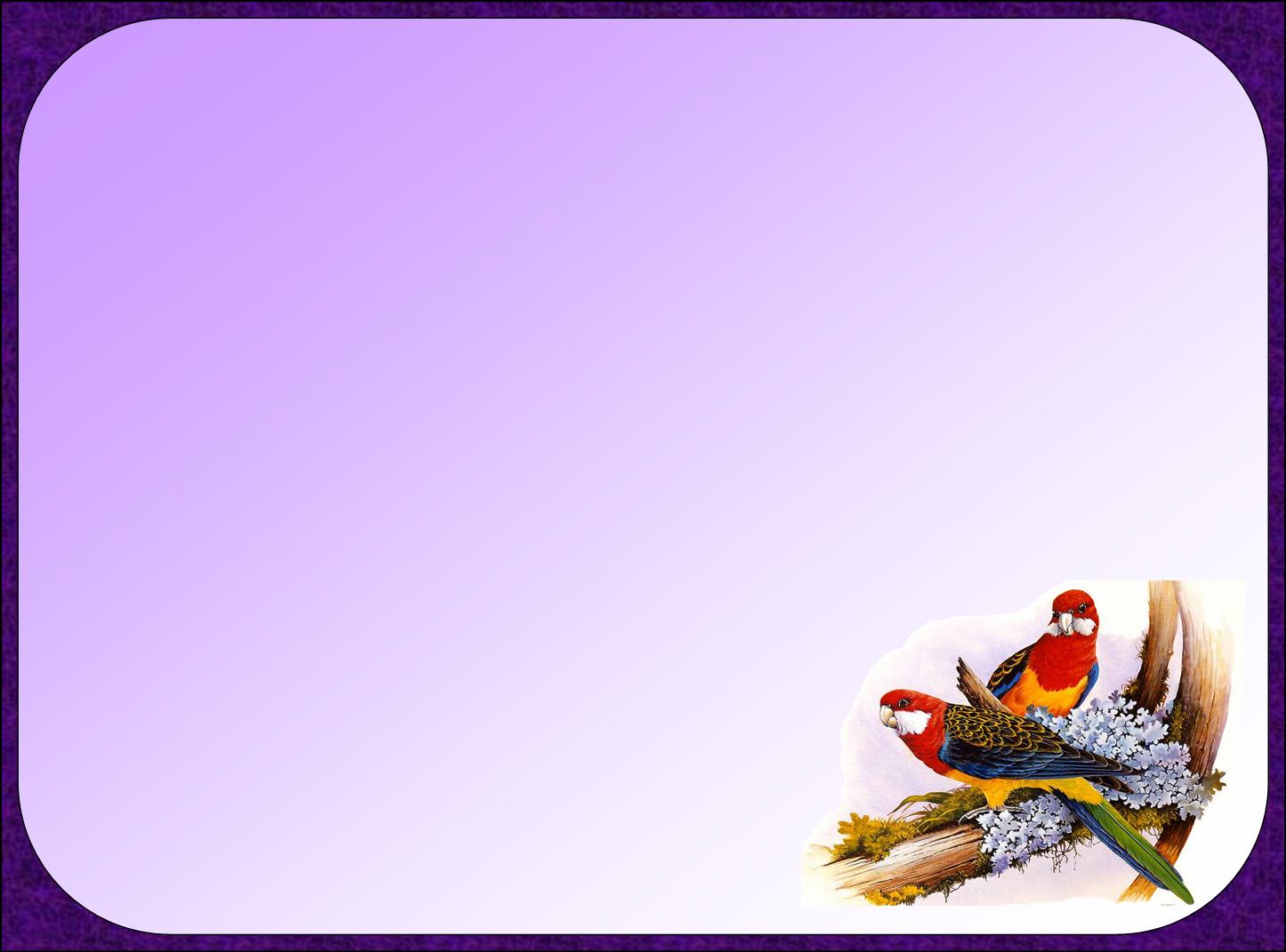 9. Замените слово ДОХА из предложения 3 стилистически нейтральным общеупотребительным синонимом. Напишите этот синоним. 

 (3) Она была в короткой заячьей дохе, поднятый крашеный воротник, покрытый плотным инеем, холодно сверкал.
шуба
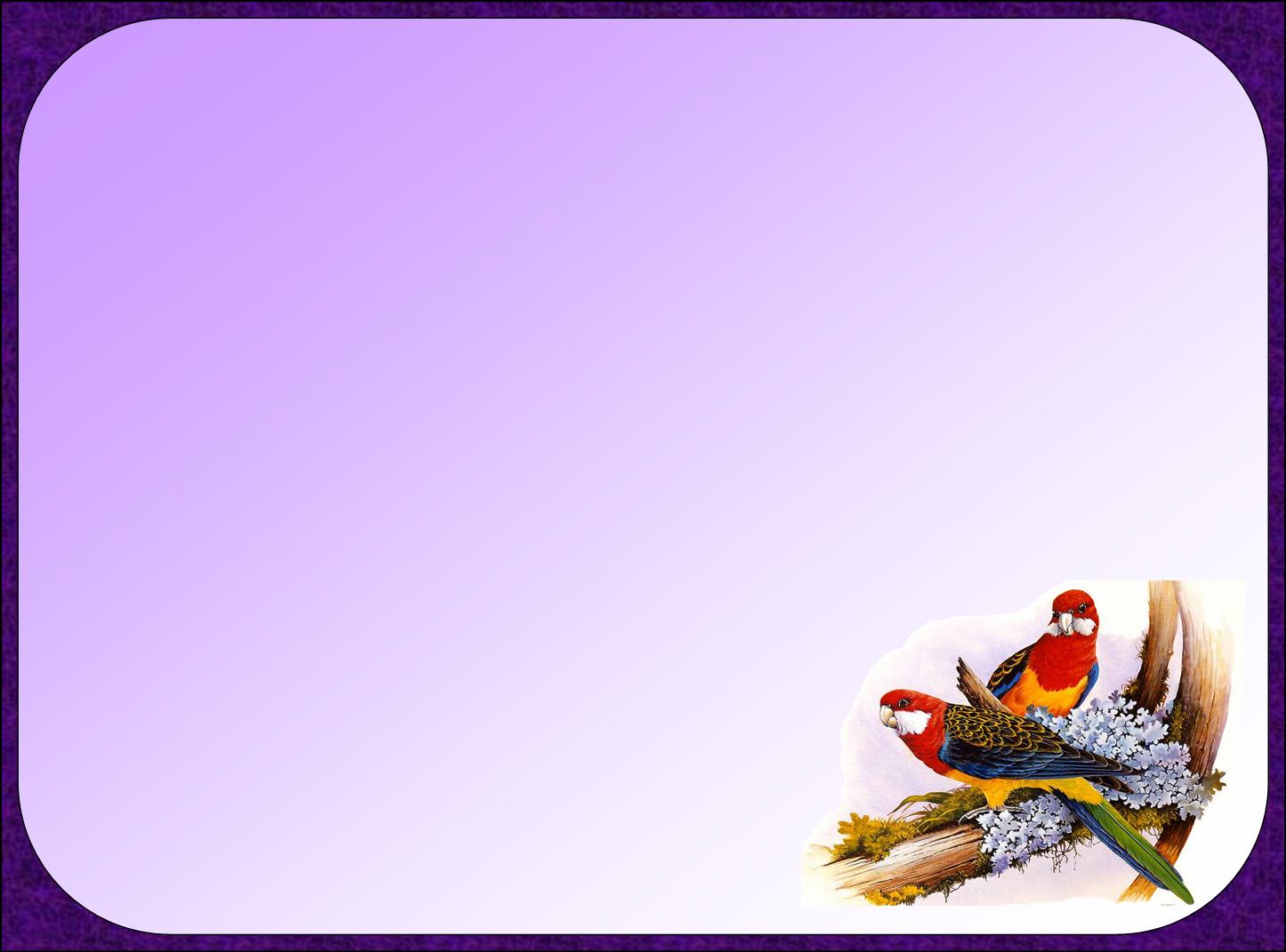 10. Замените слово НЕИЗБЫВНОМ (любопытстве) из предложения 8 стилистически нейтральным синонимом. Напишите этот синоним. 

(8)Я в своем неизбывном любопытстве и резвости посмотрела на эти непонятные картинки, начертанные ровно линии, взяла пузырек с тушью, аккуратненько вылила ее на весь проект, и краска залила чертёж.
постоянном
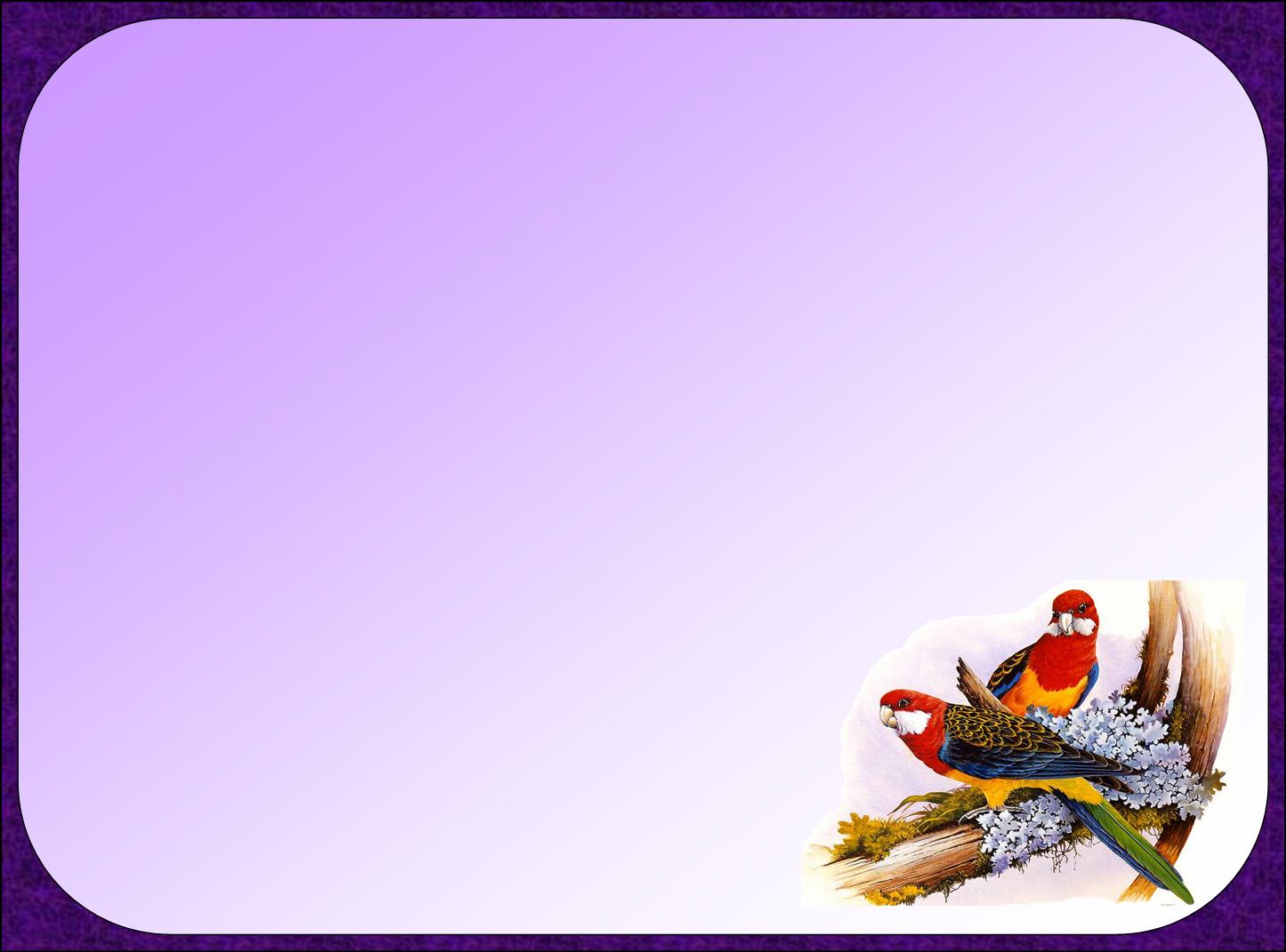 11.Замените слово В БАДЕЙКАХ из предложения 36 стилистически нейтральным синонимом. Напишите этот синоним. 

(36) Старуха и женщина лет тридцати сидели на полу и месили тесто в бадейках.
в вёдрах
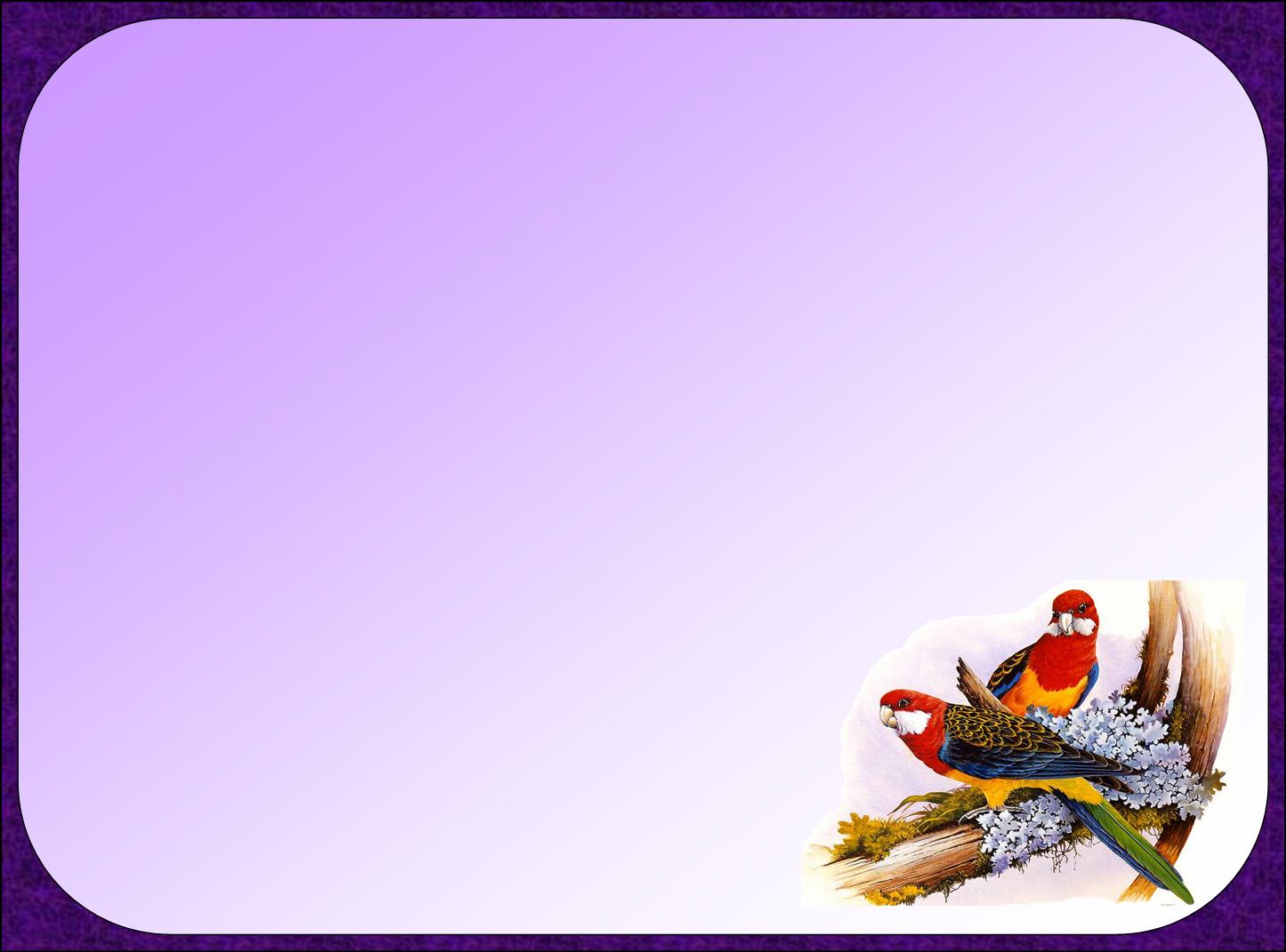 12.Замените слово ИМЕНИТЫХ из предложения 15 стилистически нейтральным синонимом. Напишите этот синоним. 

(15)Замечательный портретист, он работал с необыкновенной легкостью и еще в молодости своей создал множество произведений, в которых запечатлел чуть ли не всех именитых людей своего времени и, кроме того, десятки безвестных купцов, моряков, женщин и детей, чиновников и крестьян.
знаменитых, известных
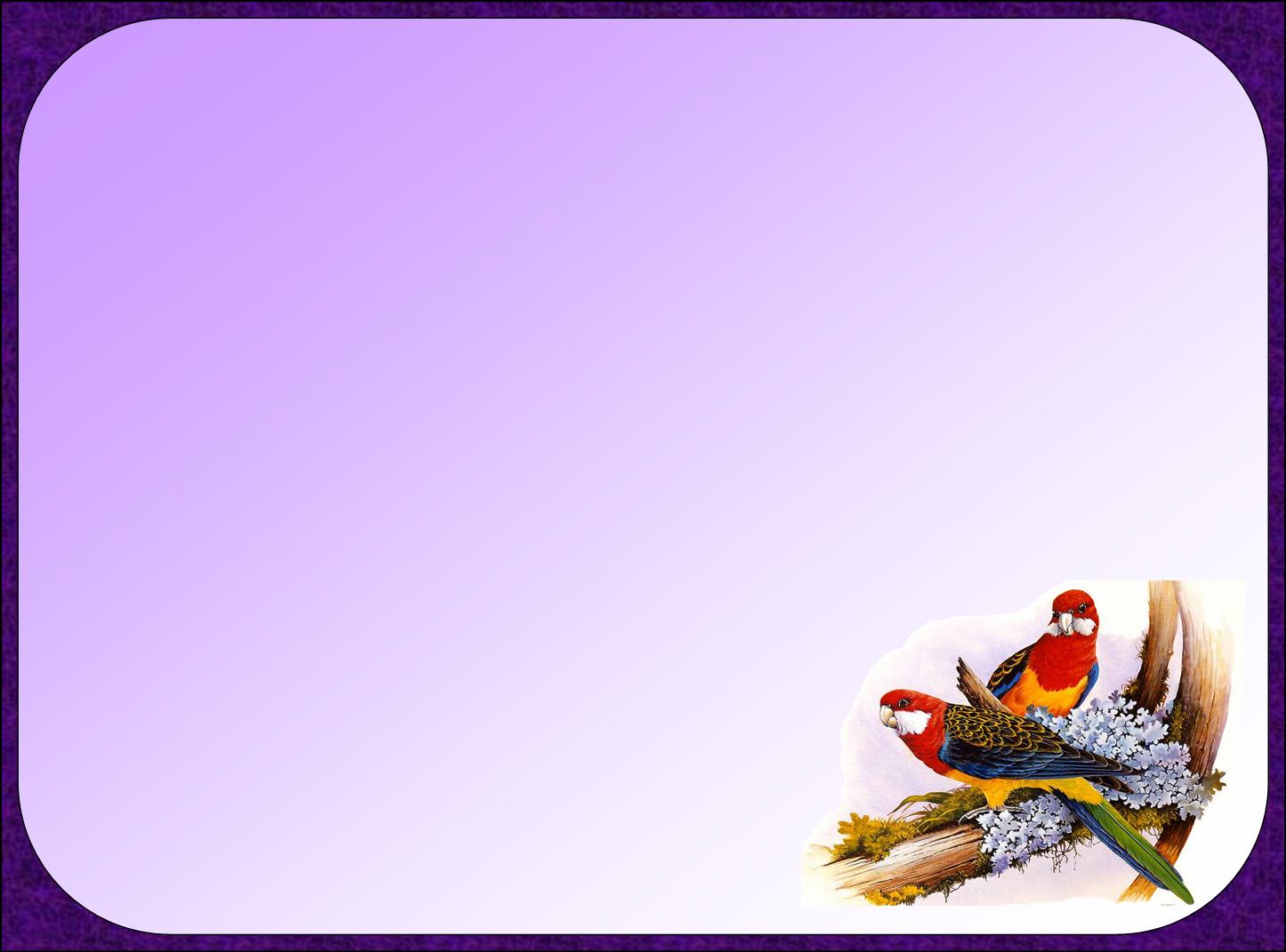 13.Замените слово НЕВЕСТЬ из предложения 20 стилистически нейтральным синонимом. Напишите этот синоним. 

(20)Их до подлости смиренное, отвергающее даже намек на индивидуальность и покорное невесть чему поведение раздражало, и мысль хищно обратилась к жертвоприношениям, закланиям, шашлыку.
неизвестно
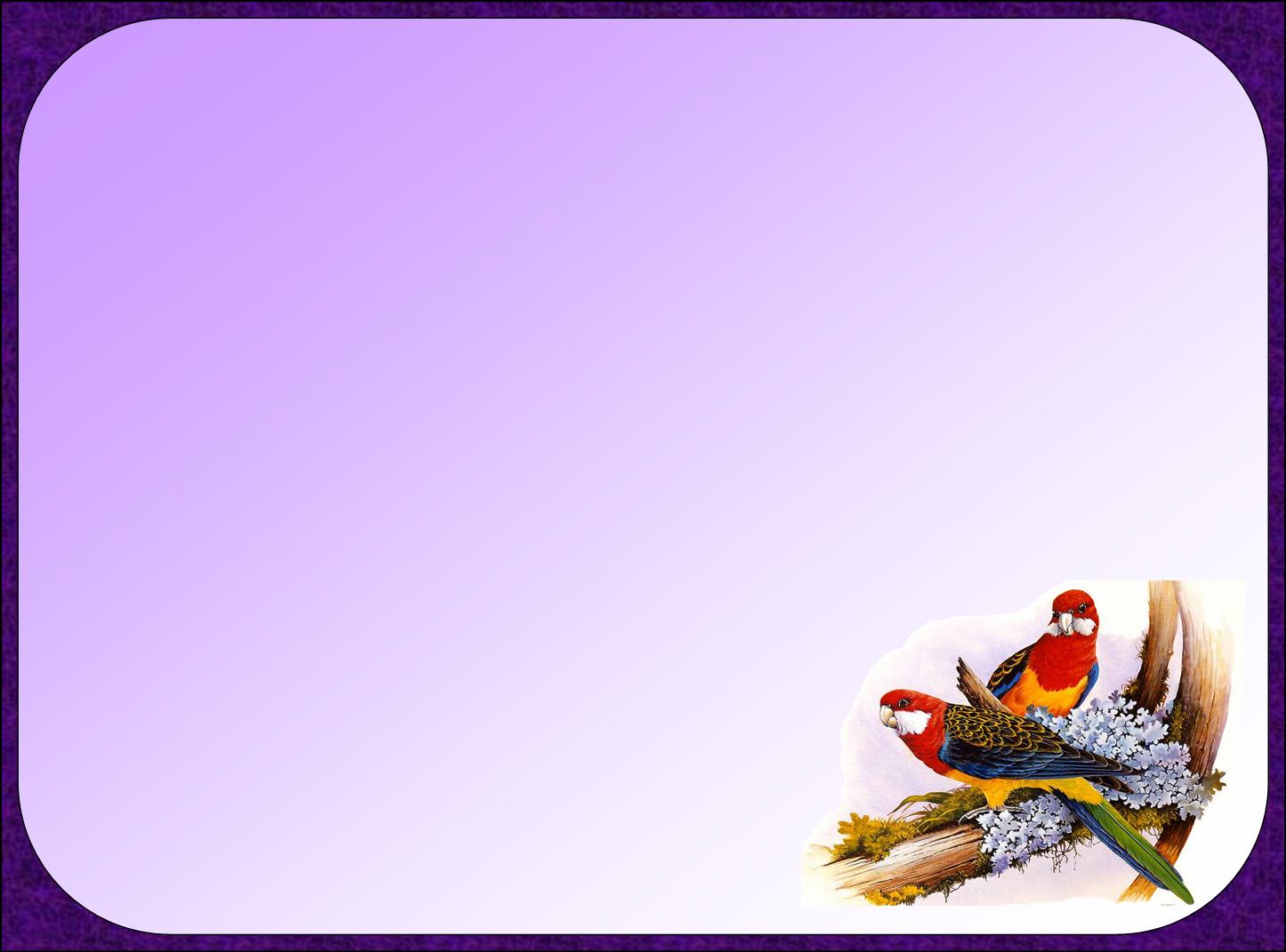 14.Замените слово УВЯЗАЛСЯ из предложения 7 стилистически нейтральным синонимом. Напишите этот синоним. 

(7)Старого мерина мы знали давно, и ничего таинственного в том, что он увязался за нами, не было.
пошёл
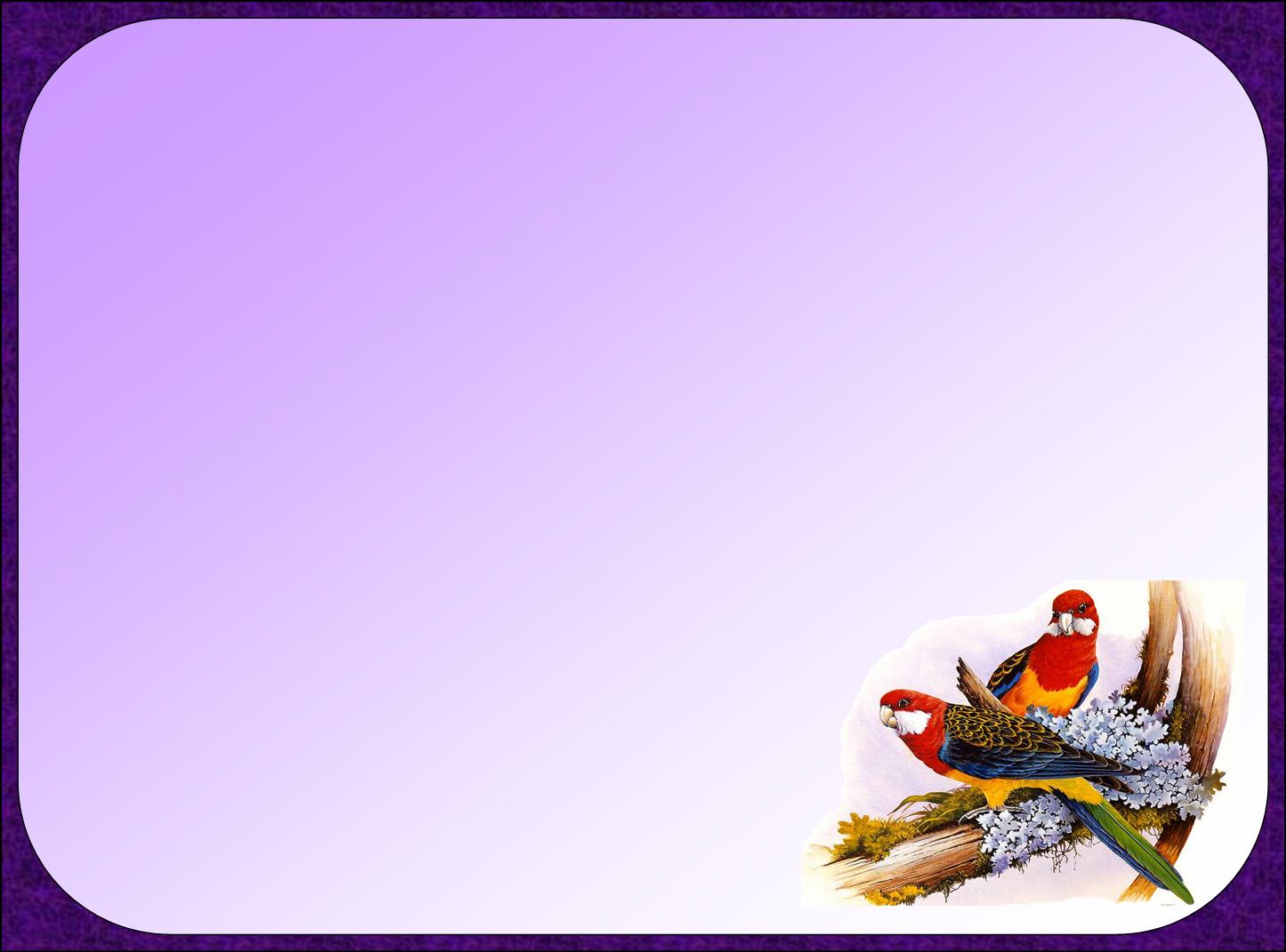 15.Замените слово НЕ ПОПАДАЛИСЬ из предложения 12 стилистически нейтральным синонимом. Напишите этот синоним. 

(12)Но даже по самому снисходительному счету разве мне не попадались дурные и злые люди?
Не встречались
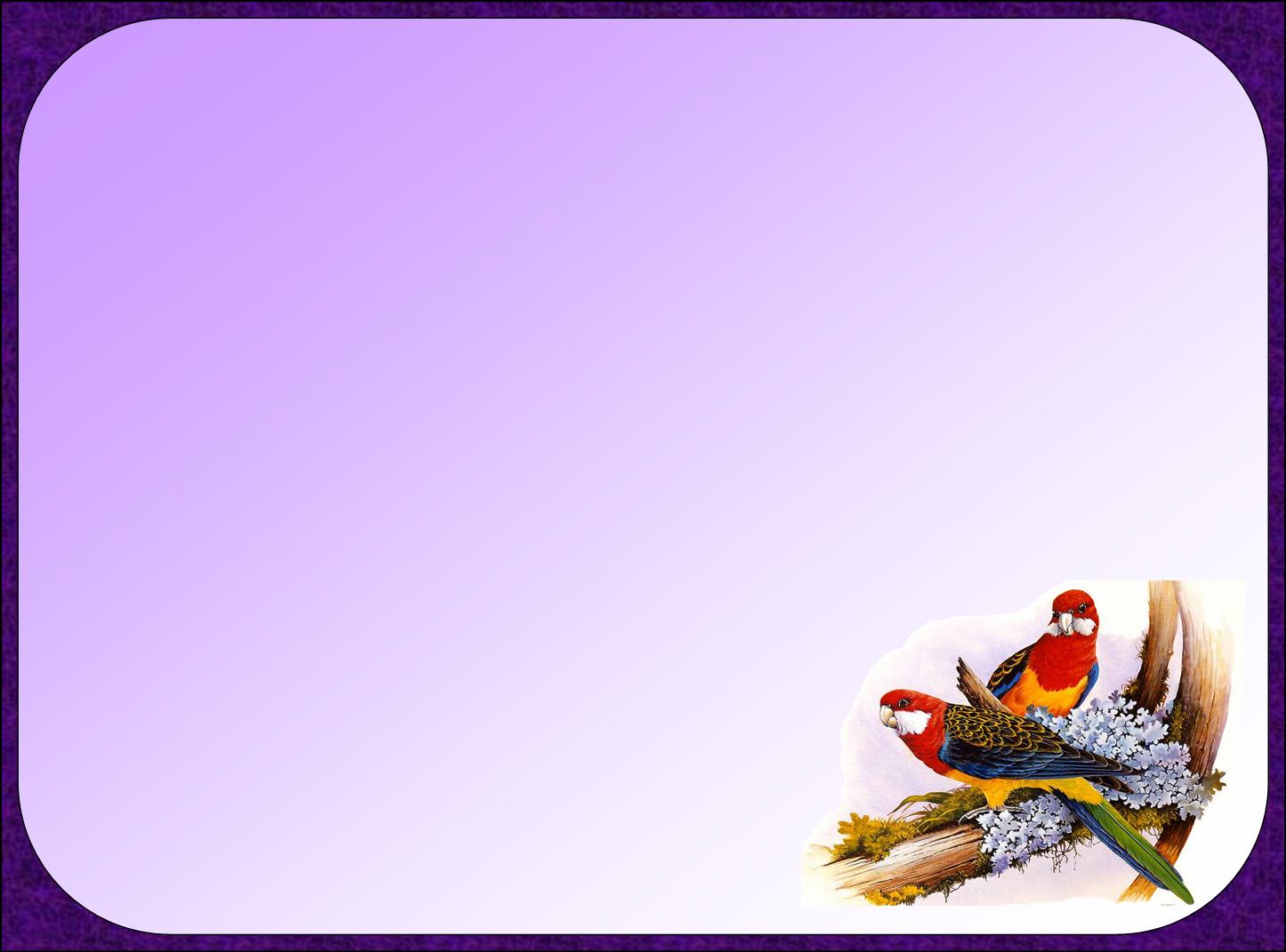 16.Замените слово ПЛЯСУНЬЕ из предложения 24 стилистически нейтральным синонимом. Напишите этот синоним.  

(24)Прежде всего я прочел сказку о стойком оловянном солдатике и маленькой прелестной плясунье, потом – сказку о Снежной королеве.
танцовщице
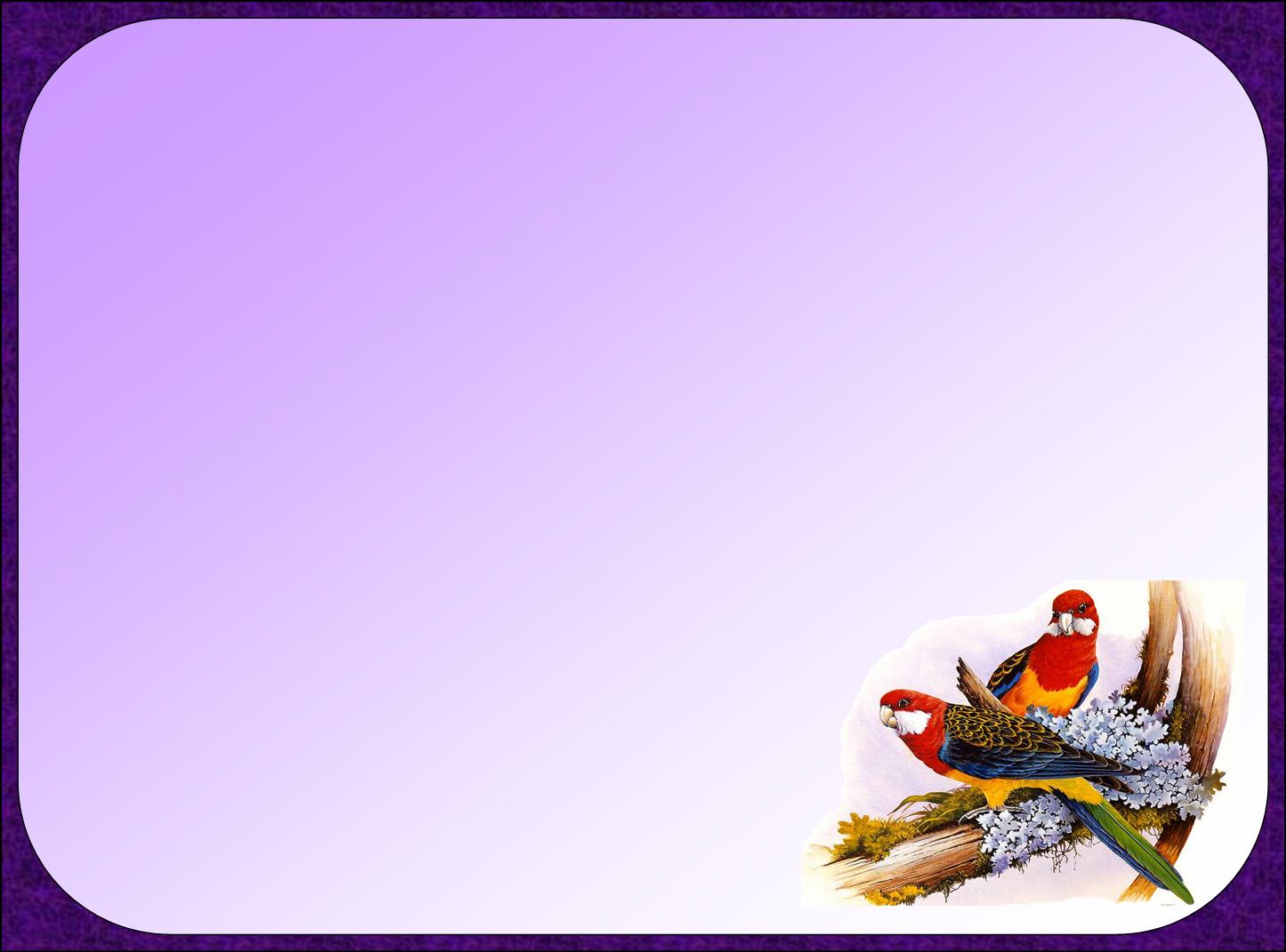 17.Замените слово ПОЗУМЕНТ из предложения 20 стилистически нейтральным синонимом. Напишите этот синоним. 

(20)Когда шарманщик чуть приметно кивнул, мальчик, сбросив верхнюю одежду, остался в обшитом мишурными позументами, затасканном, стократно заплатанном костюме акробата, и все вокруг ахнули.
тесьмой
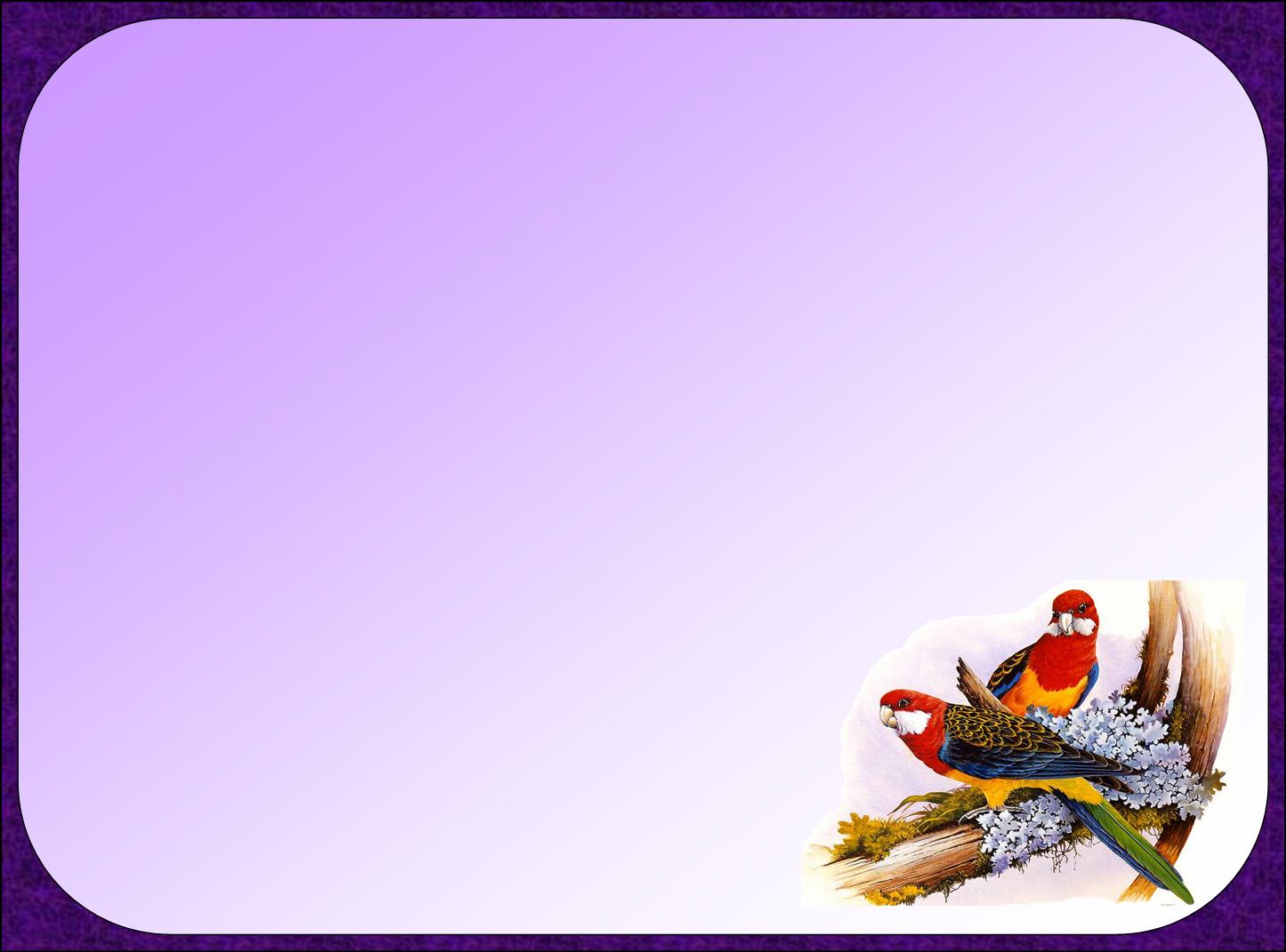 18.Замените слово ХЛЯБАЛИ из предложения 4 стилистически нейтральным синонимом. Напишите этот синоним. 

(4)На обогретом, с боков заголённом серебристой мерзлотою холмике парнишка увидел мокрое перо, хотел побежать скорее: может, сова или песец задавили линялого гуся, косточки да остались от него, но сапоги, хоть в них и было толсто подвернуто, хлябали, вязали ноги.
болтались
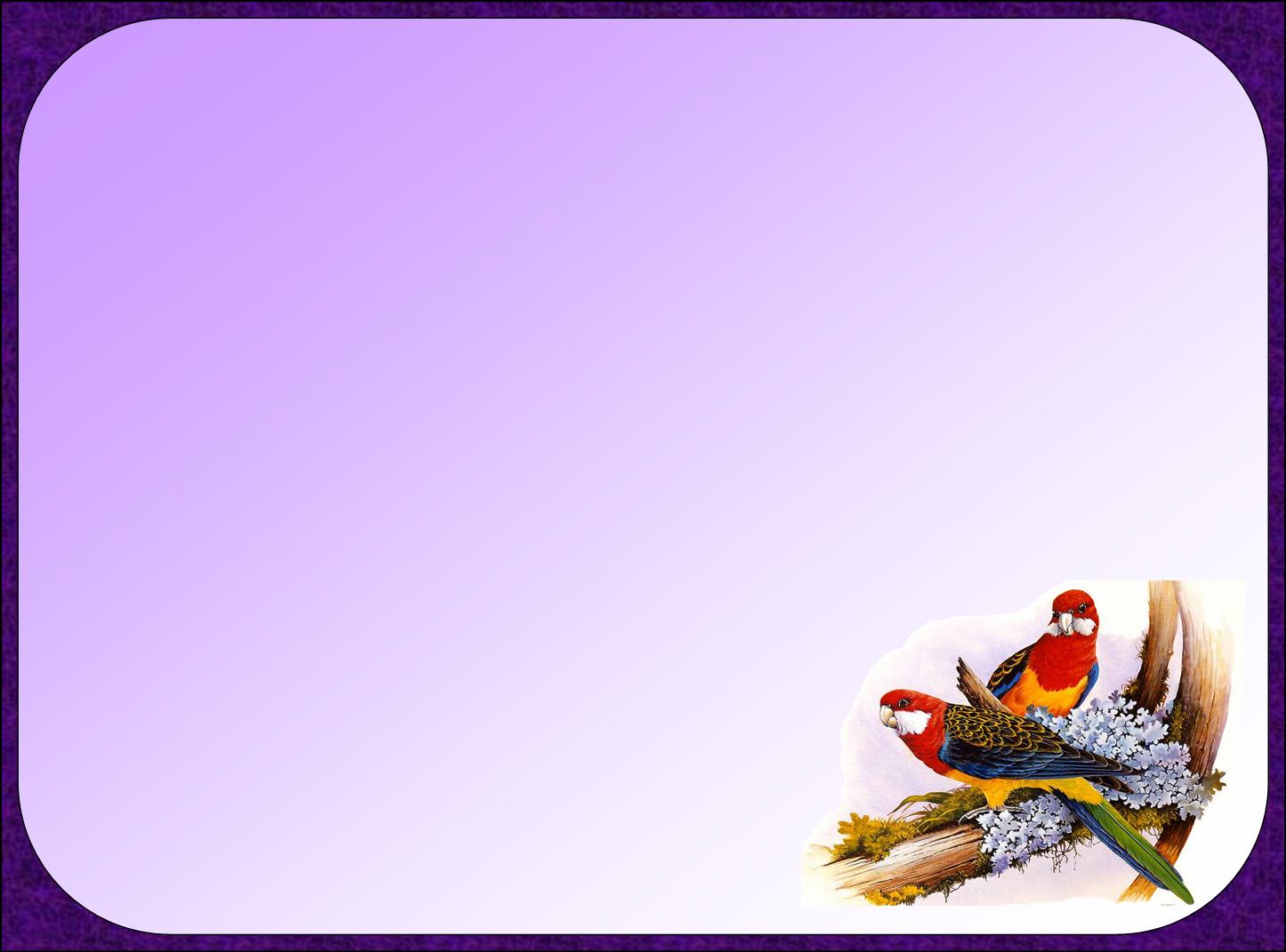 19.Замените слово ОТТЕРЕТЬ из предложения 9 стилистически нейтральным синонимом. Напишите этот синоним. 

(9)Папа мне теперь не защита: он не видит меня, и любой прохожий может меня оттереть, и тогда случится самое страшное: я потеряюсь.
оттолкнуть
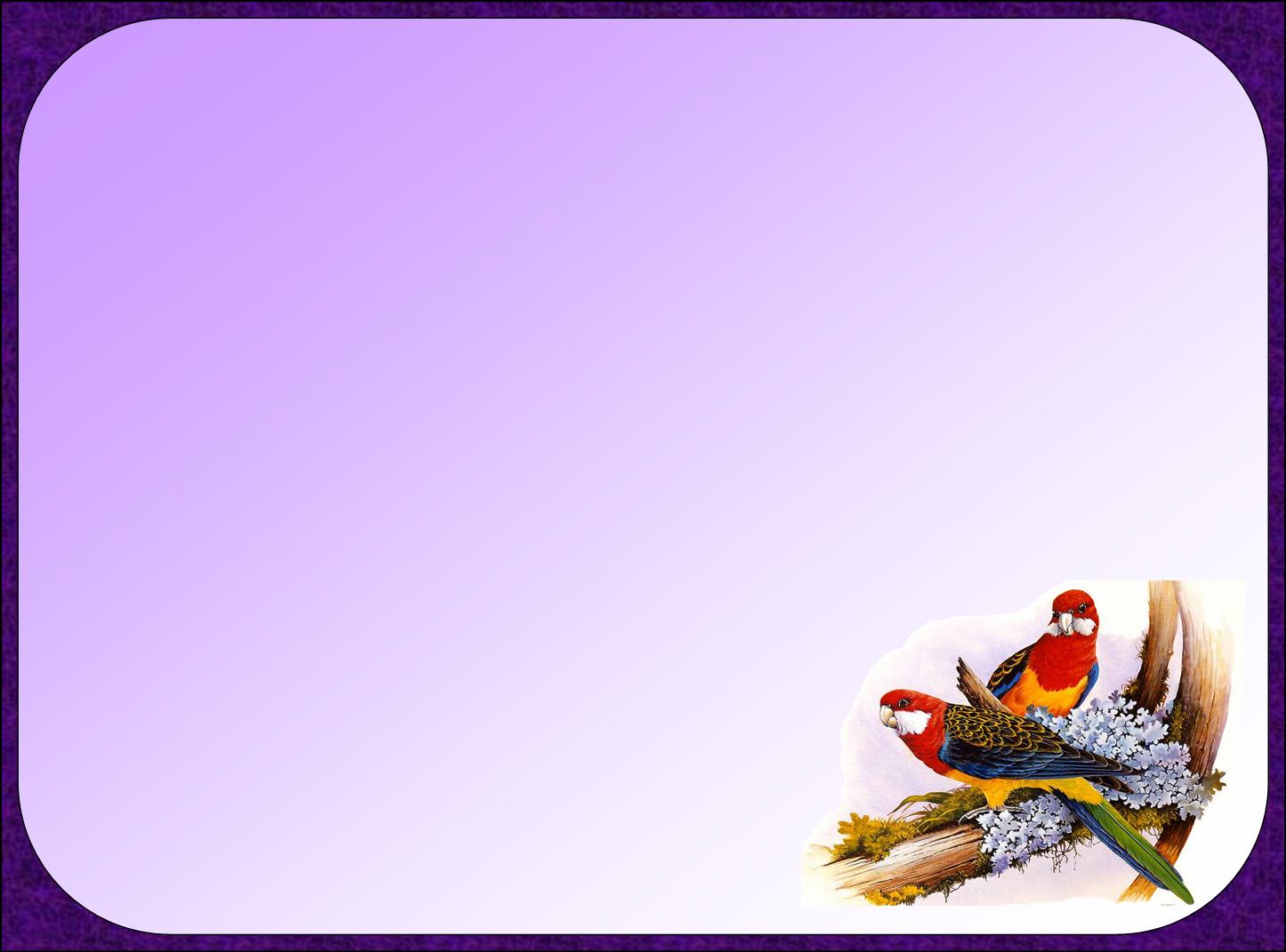 20. Замените слово ОЦЕПЕНЕВШИМ из предложения 13 стилистически нейтральным синонимом. Напишите этот синоним. 

(13)Но весь пароход все-таки представлялся легко и стройно выросшим кораблем-привидением, оцепеневшим на этой бледно освещенной прогалине среди тумана.
застывшим
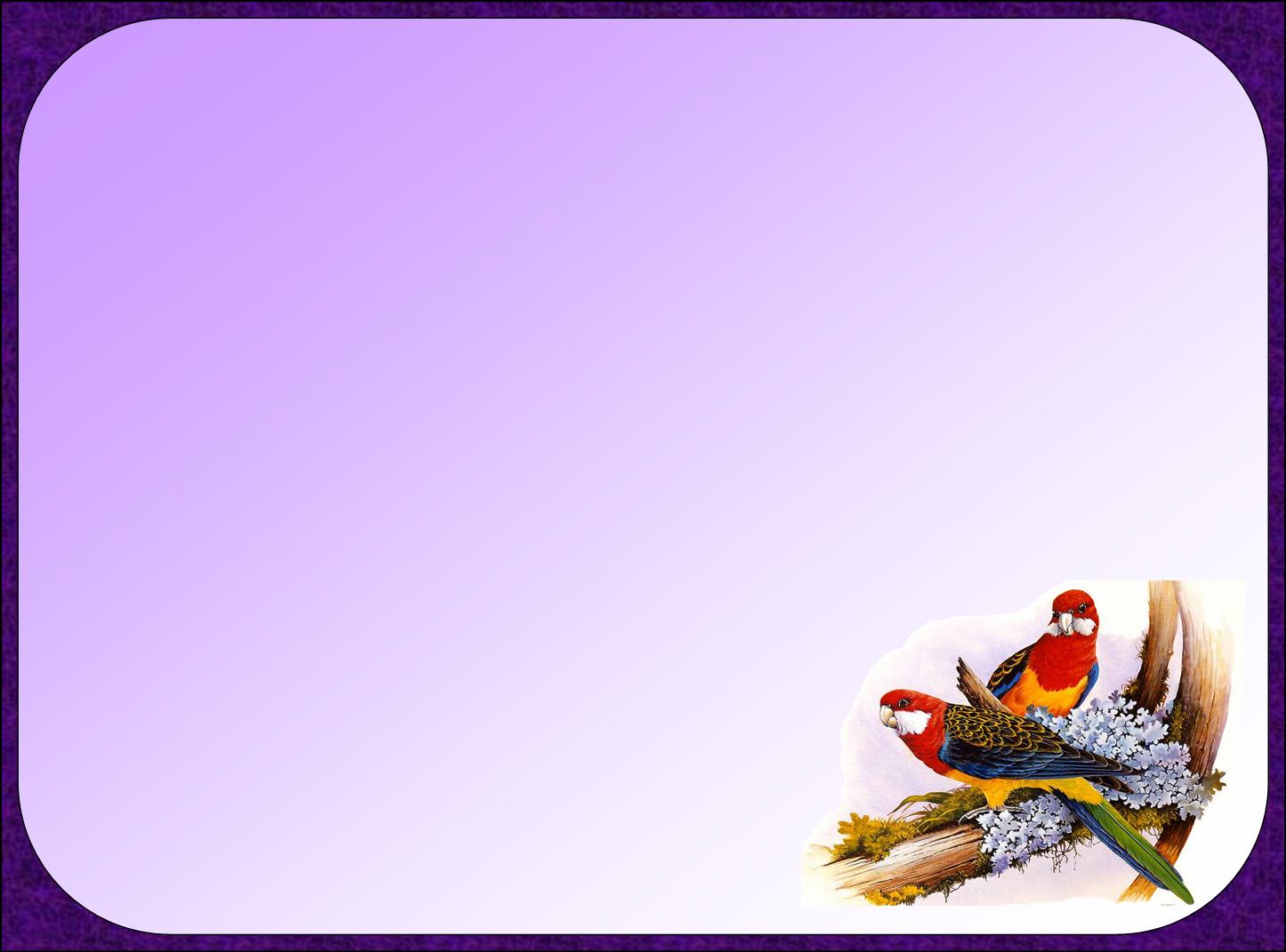 21.Замените слово БАРЫШ из предложения 11 стилистически нейтральным синонимом. Напишите этот синоним. 
 (11)Эти дома приносили огромный барыш домовладельцам. 


22.Замените слово ОСКУДЕВАЕТ из предложения 5 стилистически нейтральным синонимом. Напишите этот синоним.  
(5)Случилось несчастье: он оскудевает и мертвеет на наших глазах.
доход
обедняется
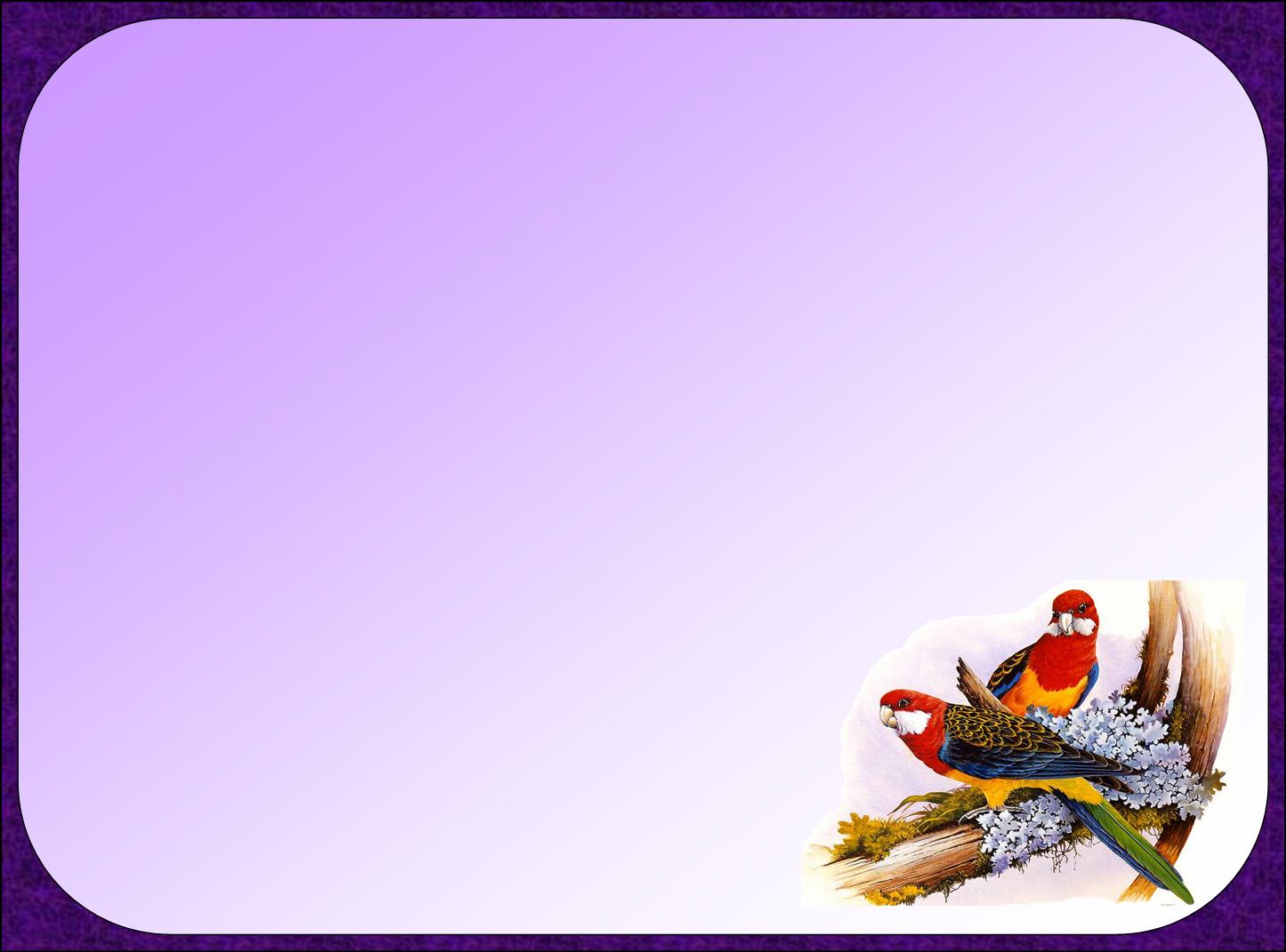 23.Замените слово ПОЗЛАЩЕННЫЕ из предложения 27 стилистически нейтральным синонимом. Напишите этот синоним.  
(27)Пожалуй, больше всего ему помогали леса, лесной дом, где он гостил этим летом, просеки, заросли, заброшенные дороги, в колеях которых, налитых дождем, отражался в сумерках серп месяца, этот удивительный воздух и всегда немного печальные русские закаты, и он был уверен, что не променяет эти туманные зори ни на какие великолепные позлащенные закаты Италии.
позолоченные
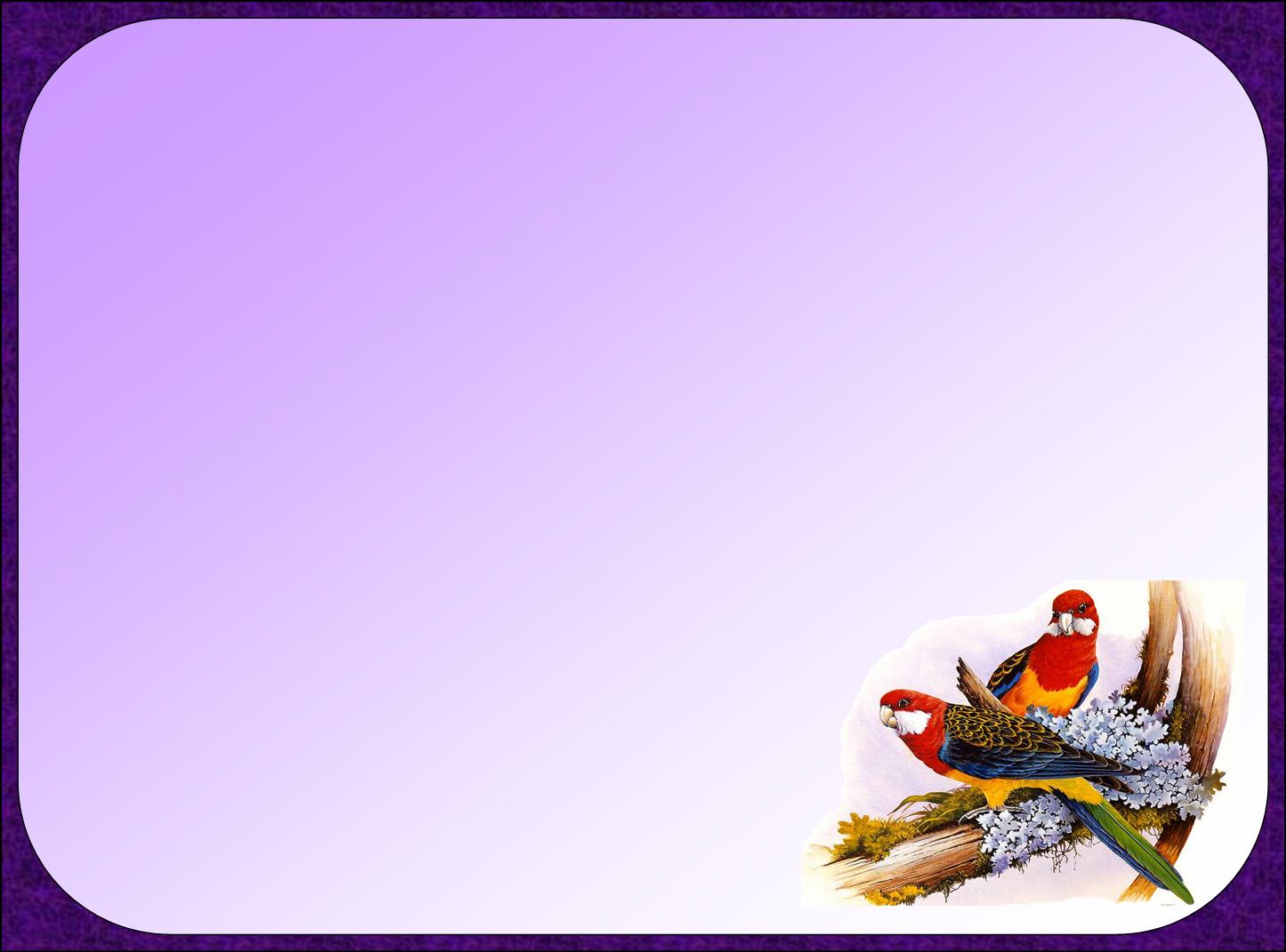 24.Замените слово ВОЗЗВАНИЕ из предложения 6 стилистически нейтральным синонимом. Напишите этот синоним. 

(6)Однажды в «Последних Новостях» я напечатал коротенькое воззвание – просьбу помочь молодой женщине, матери двух детей, попавшей в тяжелое положение.
обращение
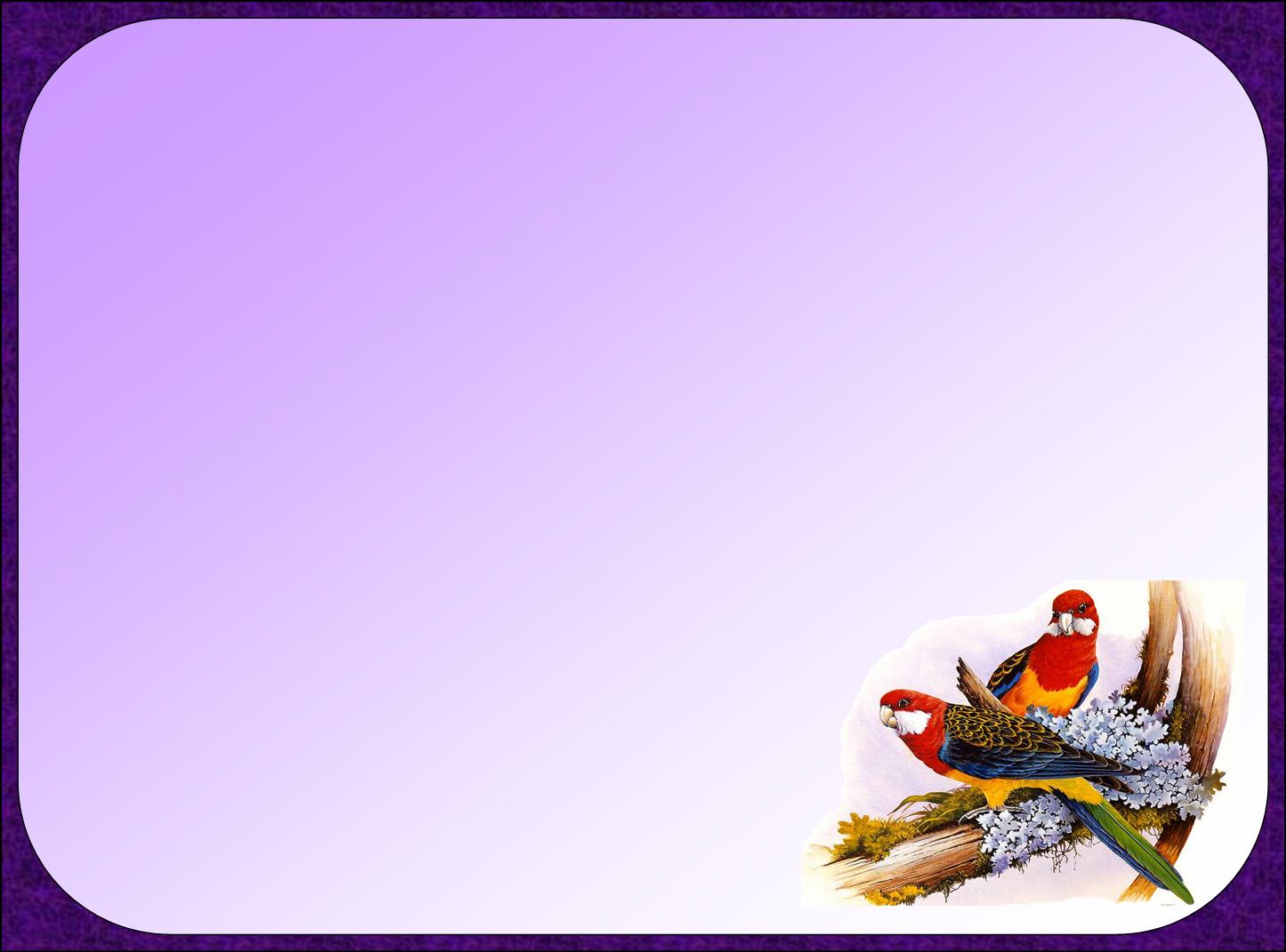 25.Замените слово УЗНИКОВ из предложения 24 стилистически нейтральным синонимом. Напишите этот синоним. 
(24)Я разрушу все клетки и освобожу несчастных узников. 


26.Замените слово НЕИСТОВОГО из предложения 13  на стилистически нейтральный синоним. Напишите этот синоним.
(13) И новая волна неистового смеха покатилась по комнате.
заключённых
сильного
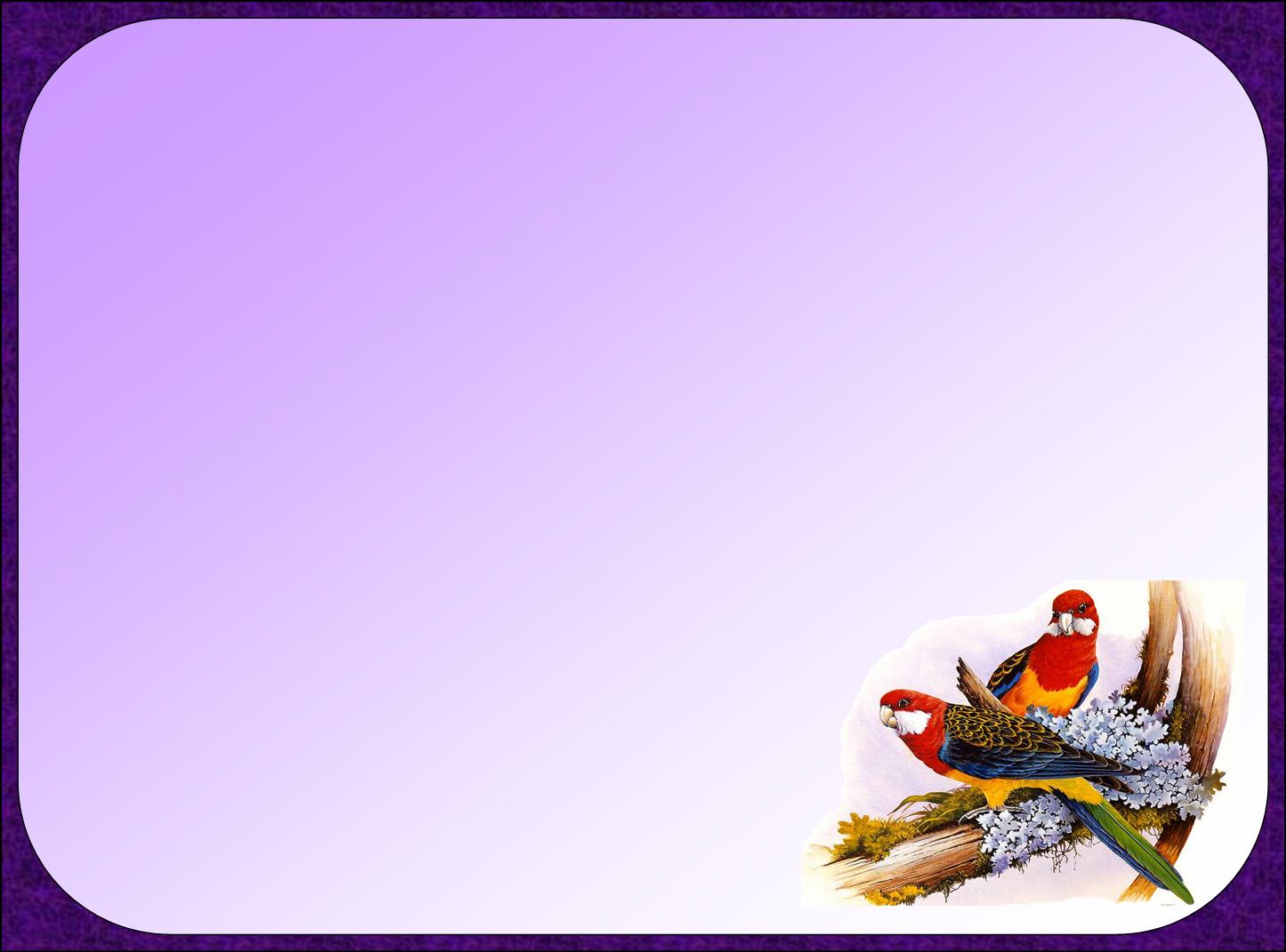 27.Замените разговорное слово ПОТЕХУ из предложения 17 стилистически нейтральным словом-синонимом. Напишите это слово. 

(17)А однажды Лина пошла в зоопарк, но тут ей не понравилось: жалко было потрёпанных медведей-попрошаек, зады у которых были вытерты и голы, оттого что они часто на потеxy людям усаживались и «служили» за конфетку, за кусок булки.
забаву
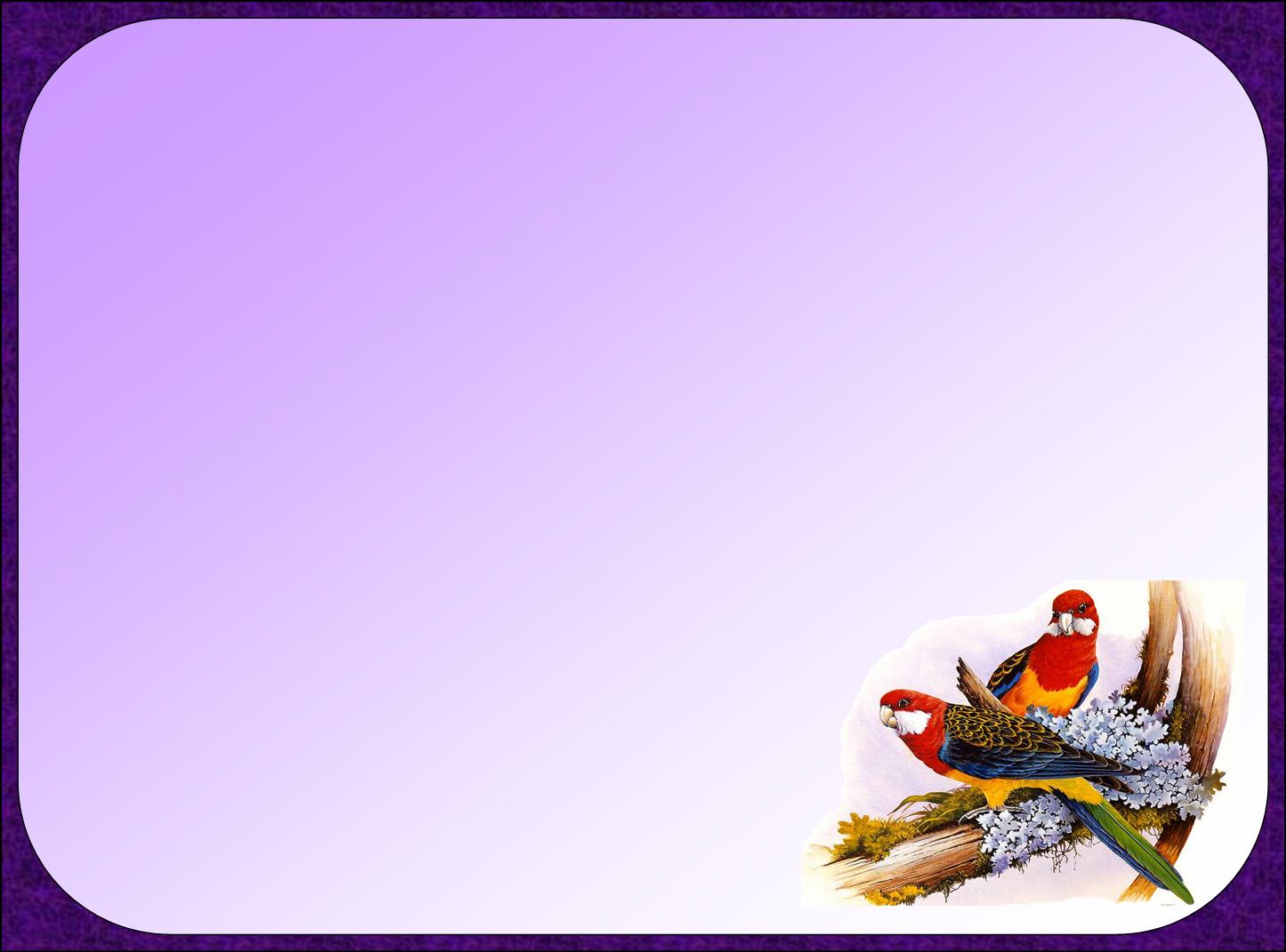 28.Замените разговорное слово ВОН из предложения 23 стилистически нейтральным словом синонимом. Напишите это слово. 

(23)«А я хоть в клетке согласна!» — крикнула Лина и быстро побежала по дорожке вон из зоопарка.
прочь
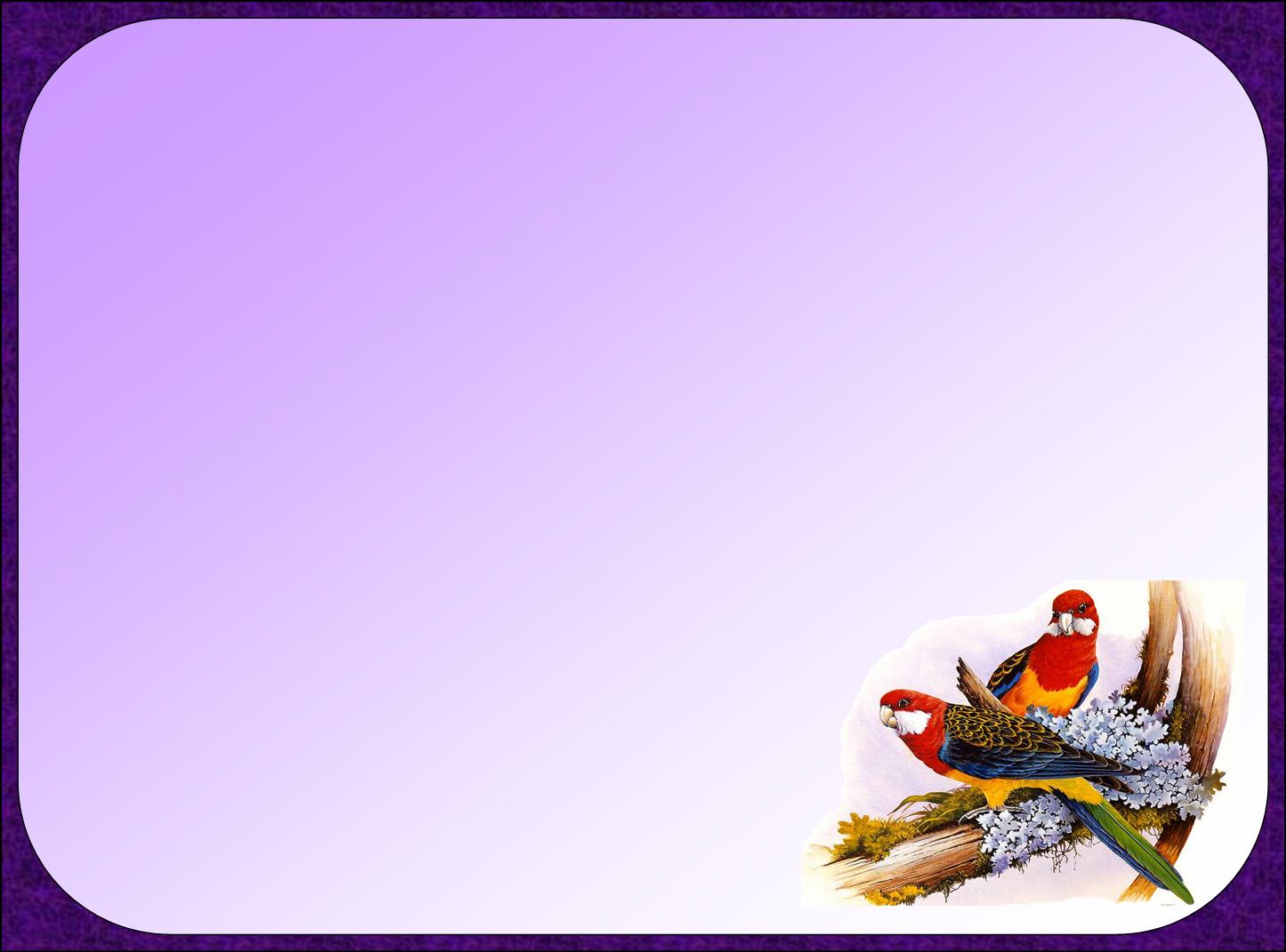 29.Замените просторечное слово ТЁТКИ из предложения 27 стилистически нейтральным словом-синонимом. Напишите это слово. 

 (27)Она бежала вдоль забора, увидела вход в другую ограду, проскочила мимо тётки, разомлевшей под солнцем, упала на скамью, отдышалась и стала оглядываться.
женщины
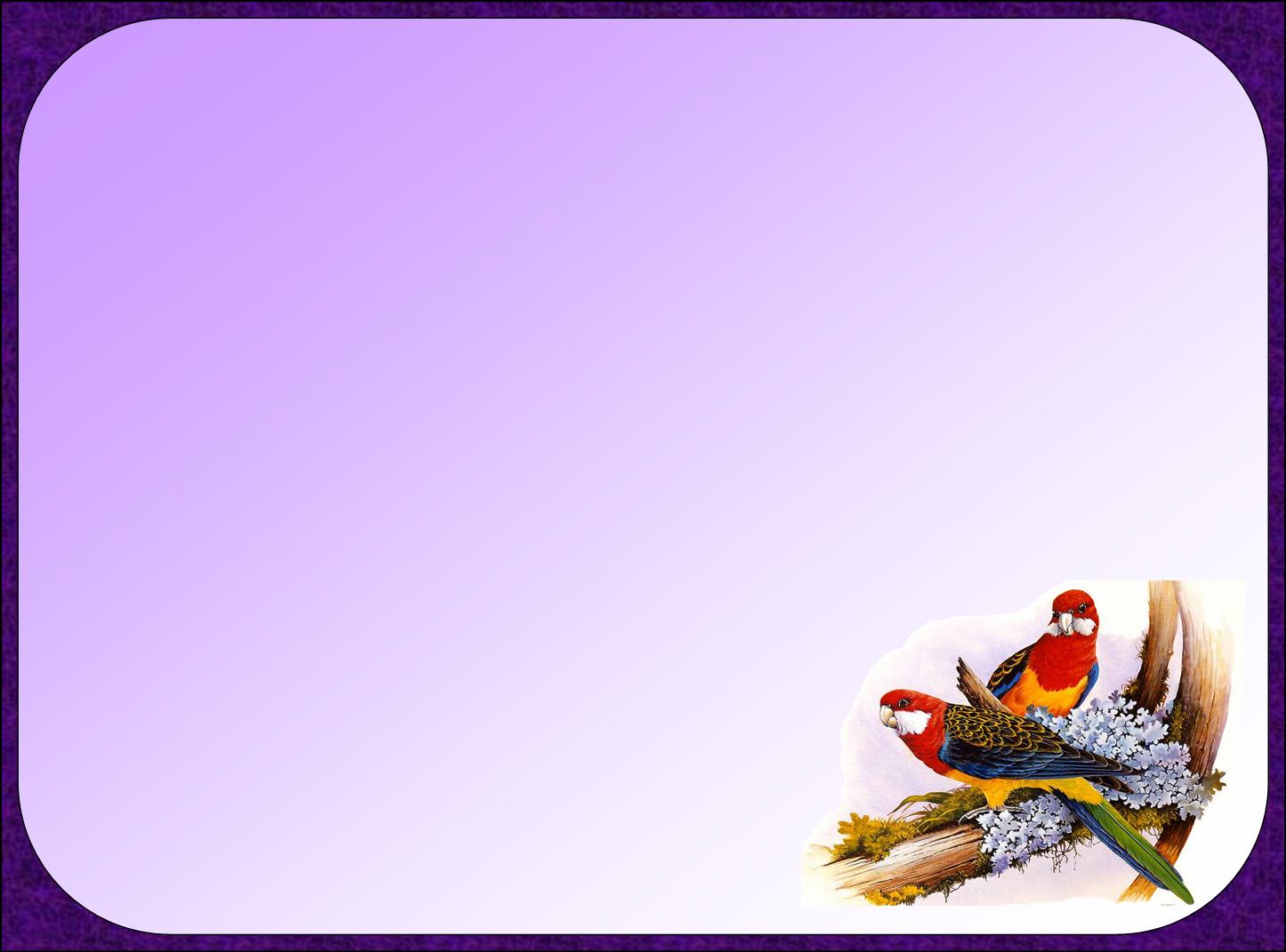 30.Замените книжное слово (высокого стиля) МИРОЗДАНИЕ из предложения 49 стилистически нейтральным словом-синонимом. Напишите это слово.

(49)Музыка звезд, музыка вечной жизни, она, как свет, возникла где-то в глубинах мироздания и летела сюда, к Лине, долго-долго летела, может, дольше, чем звездный свет.
Мир, вселенная
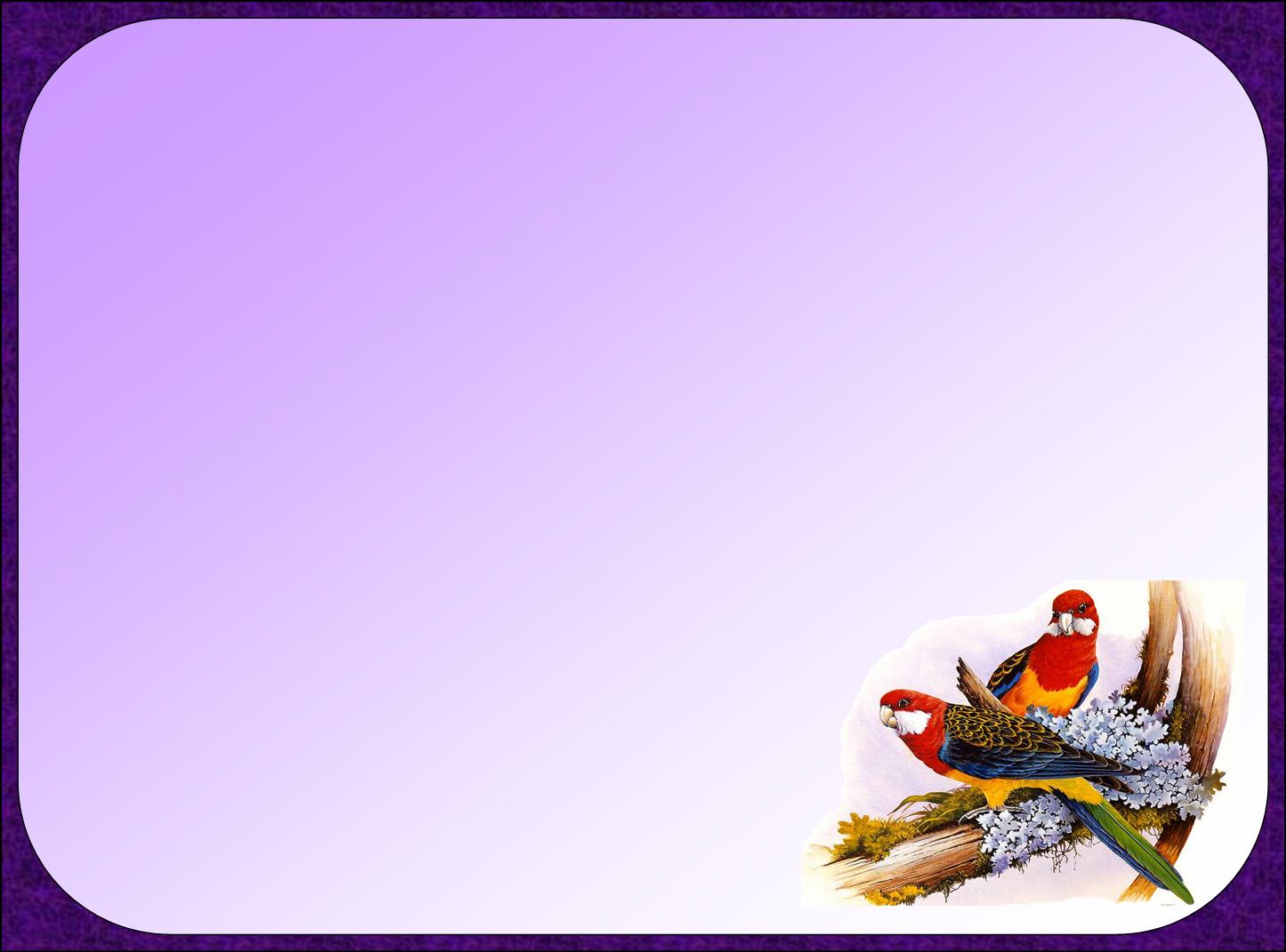 31.Замените книжное слово (высокого стиля) СЛАВИЛ из предложения 52 стилистически нейтральным словом-синонимом. Напишите это слово. 
(52)Рожденный под этими звездами человек посылал небу свой привет, славил вечную жизнь и все живое на земле.

32.Замените разговорное слово УЙМА из предложения 10 стилистически нейтральным словом-синонимом. Напишите это слово.
(10)– Причин уйма.
хвалил
множество
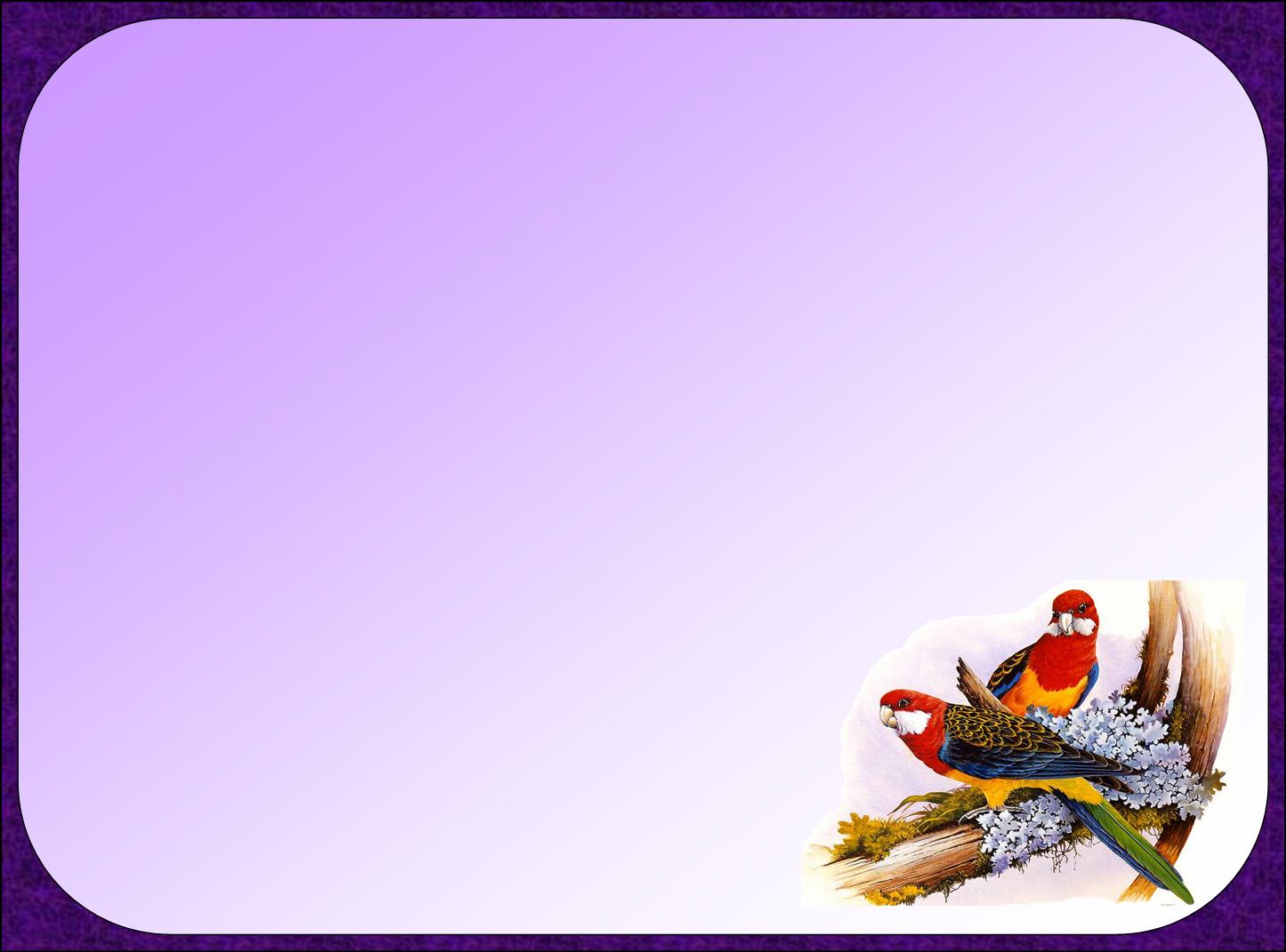 33.Замените разговорное слово УТЕХА из предложения 15 стилистически нейтральным словом-синонимом. Напишите это слово.
(15)Никакой тебе утехи, кроме этих наших праздников... 
  

34.Замените просторечное слово ПРИВОЛОКЛИ из предложения 18 стилистически нейтральным словом-синонимом. Напишите это слово. 
(18)А «торжество» науки месяц тому назад, когда приволокли в город последний автомобиль, когда бросили жребий и счастливчики могли по одному разу ударить машину кувалдой!..
Удовольствие, забава, развлечение
Принесли, доставили, притащили
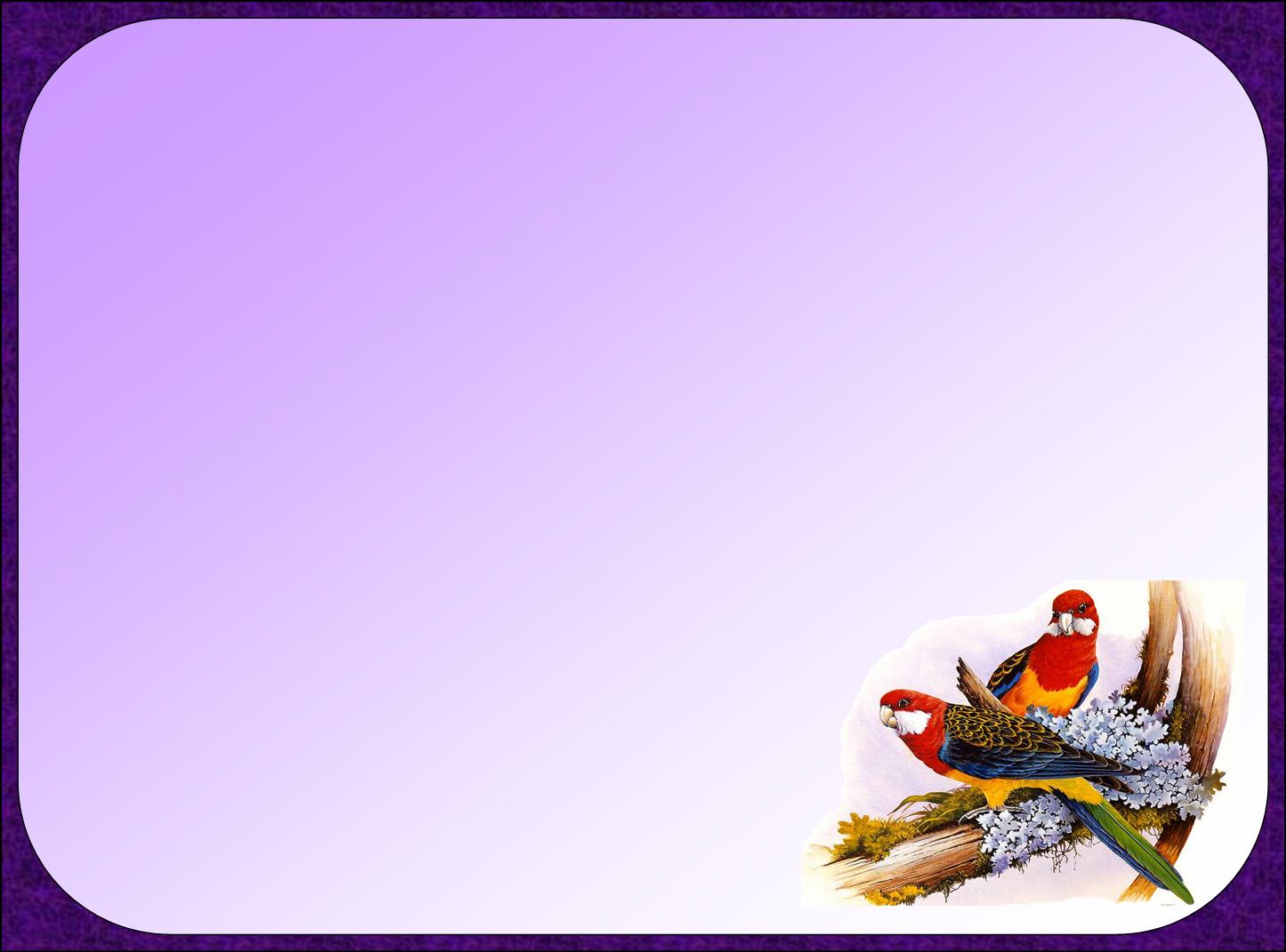 35.Замените разговорное слово БАШКОВИТЫЙ из предложения 20 стилистически нейтральным словом-синонимом. Напишите это слово. 
(20)– Вот увидите: еще появится башковитый человек, который всё подлатает.  


36.Замените разговорное выражение НЕ ПО СЕБЕ из  предложения 28 стилистически нейтральным наречием-синонимом. Напишите этот синоним. 
(28)У мальчишки пересохло во рту, стало не по себе.
Умный, сообразительный
Неуютно, некомфортно
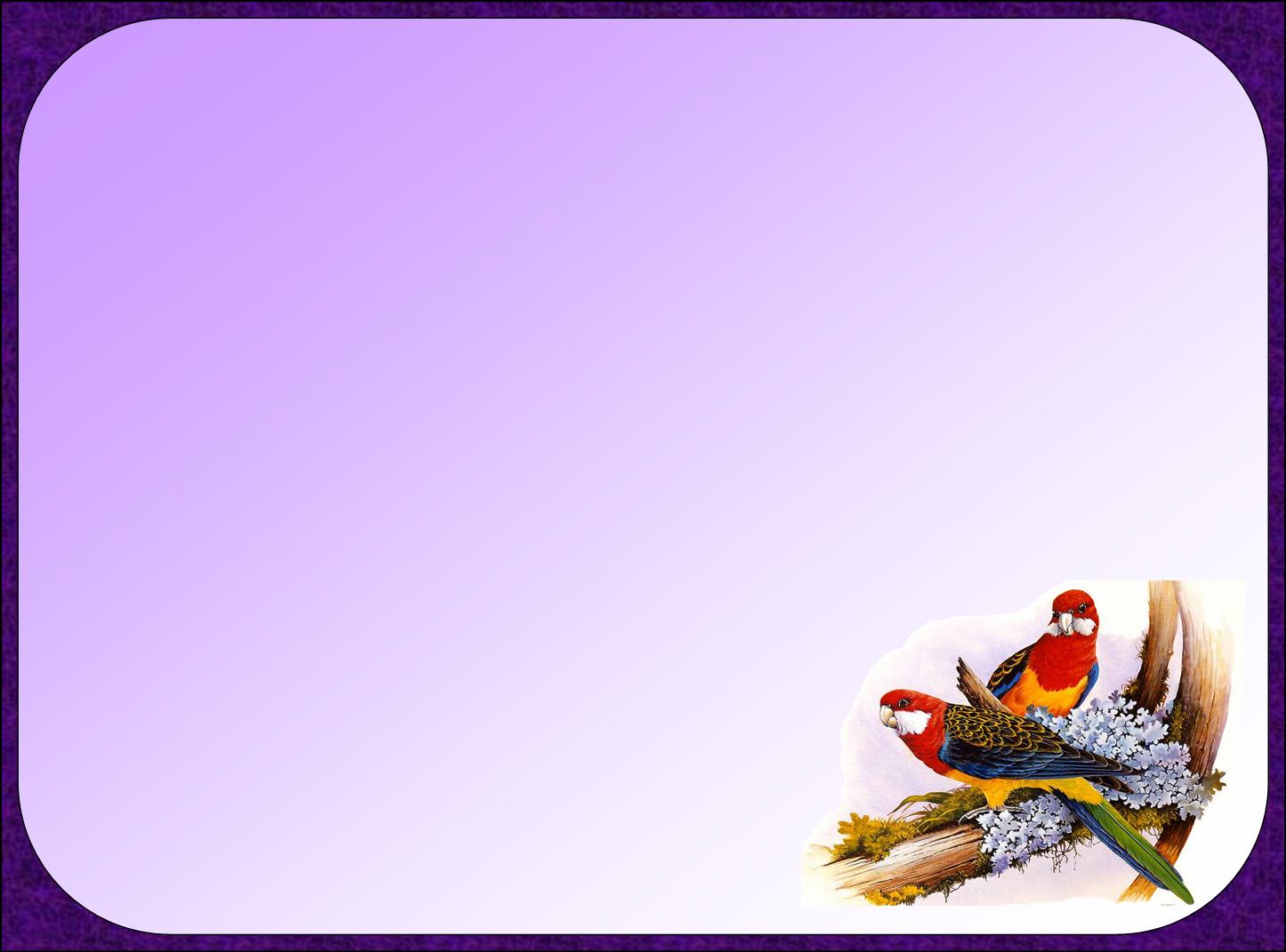 37.Замените разговорное слово УЛАМЫВАТЬ из предложения 30 стилистически нейтральным словом-синонимом. Напишите это слово. 
(30)Долго тебя уламывать?!

  
38.Замените разговорное слово КОЛОТИТСЯ из предложения 33 стилистически нейтральным словом-синонимом. Напишите это слово. 
 (33)Женщина на картине улыбалась таинственно-печально, и мальчик, отвечая на ее взгляд, чувствовал, как колотится его сердце, а в ушах будто звучала музыка.
Уговаривать, убеждать
бьётся
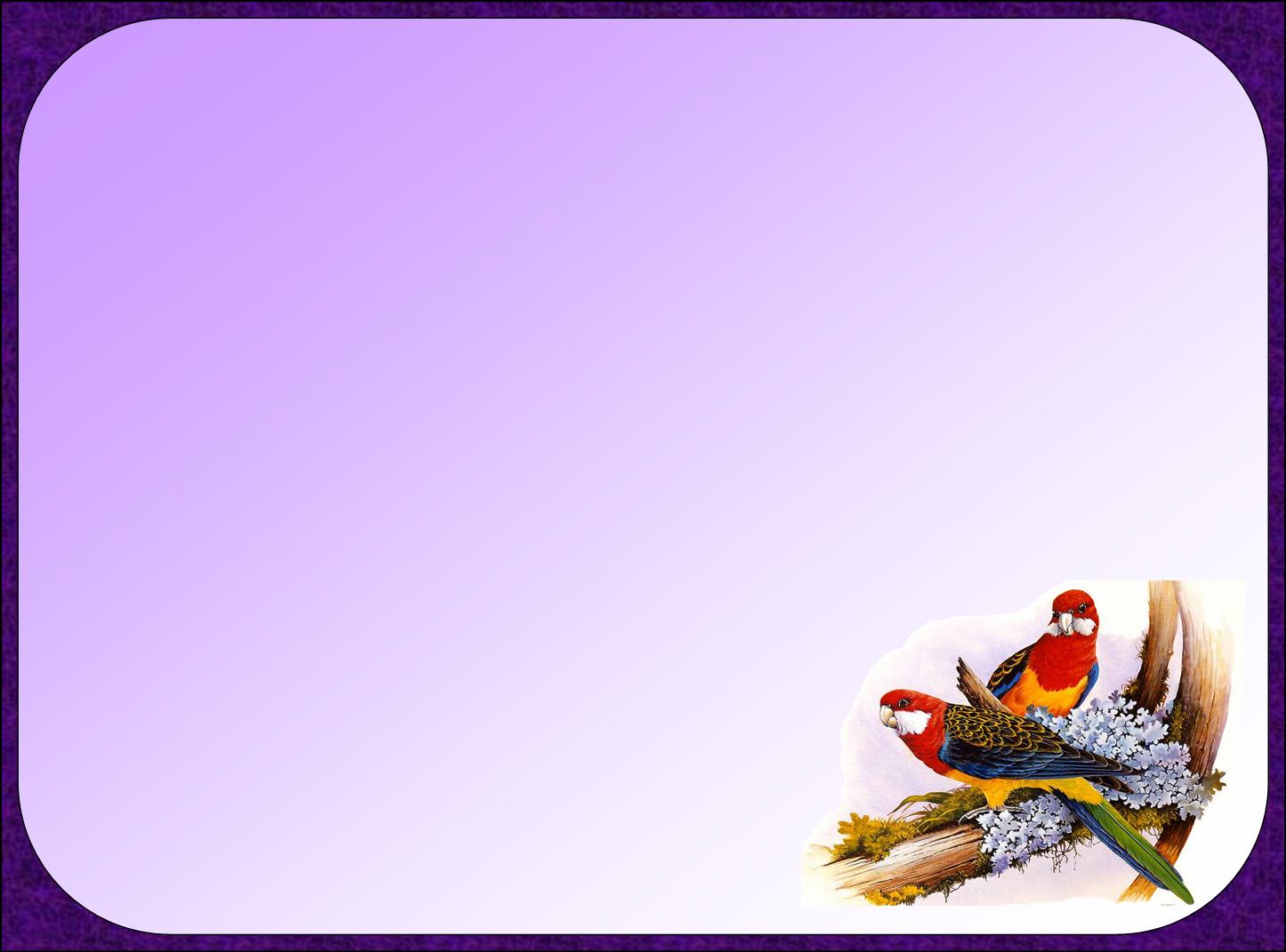 39.Замените разговорное слово СВИСТОПЛЯСКА из предложения 45 стилистически нейтральным словом-синонимом. Напишите это слово.

(44)Весь в ссадинах, разорванной одежде, с расшибленным локтем, он смотрел, как старухи с горящими глазами жевали беззубыми ртами куски холста, как мужчины разламывали золочёную раму, поддавали ногой жесткие лоскуты, рвали их в мелкие-мелкие клочья.
(45)Мальчишка стоял притихший в стороне от этой свистопляски.
Переполох, путаница, 
беспорядок, хаос
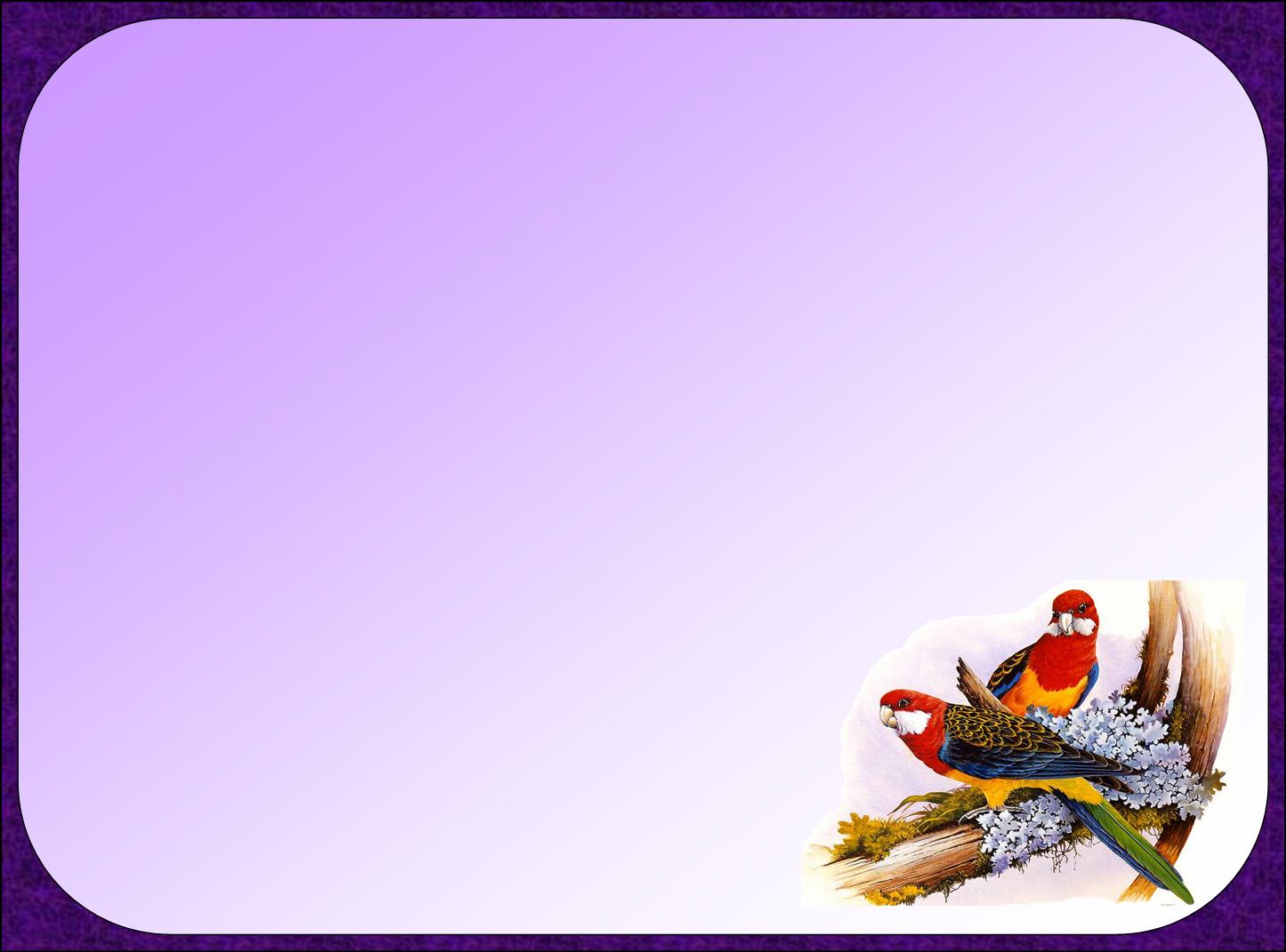 40.Замените просторечное слово РЯВКНУЛ из предложения 53 стилистически нейтральным синонимичным выражением. Напишите это выражение.

(53)– Где ты болтался? – рявкнул отец.
Крикнул сердито
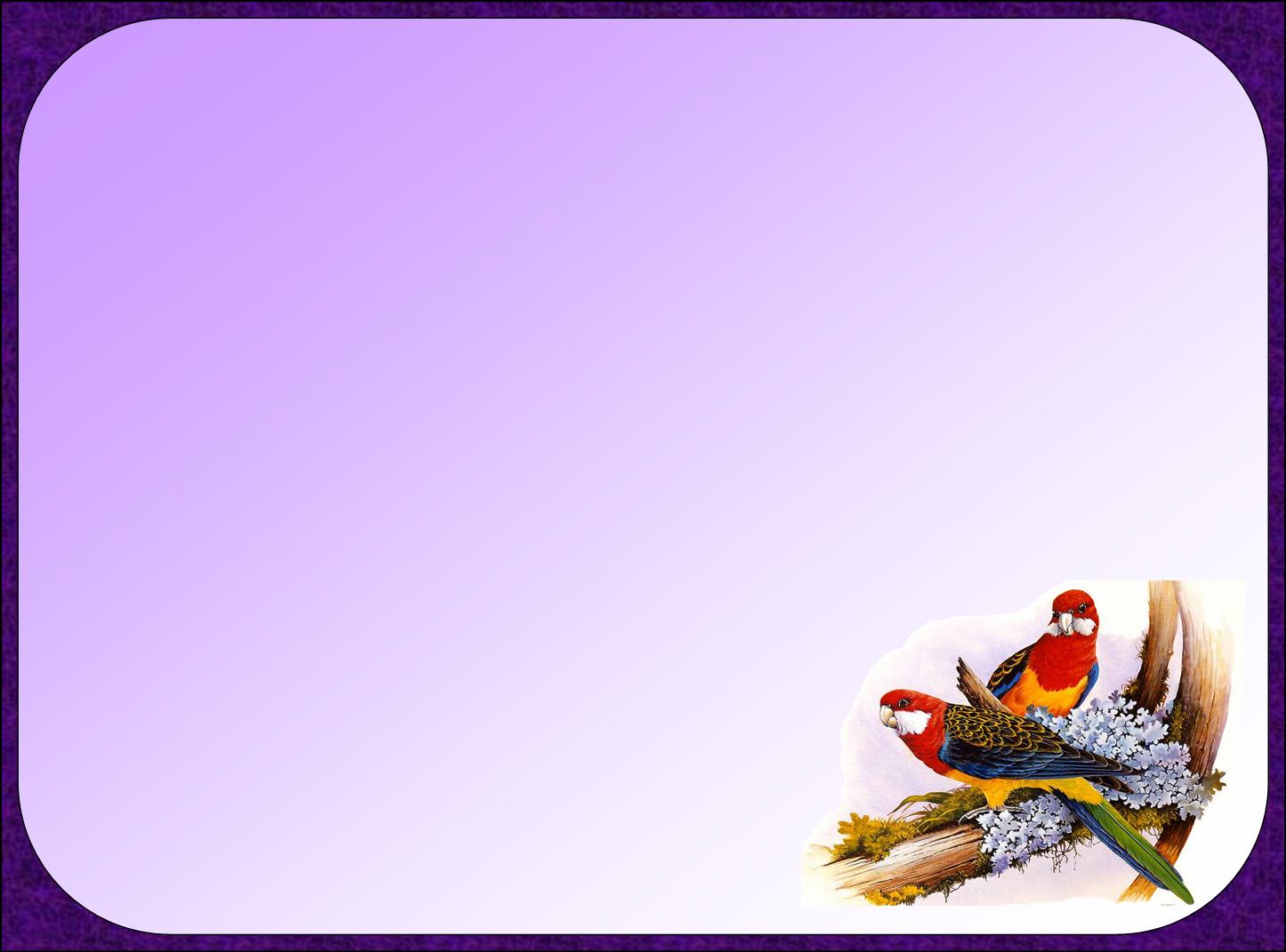 41.Замените разговорное слово ВСЫПЛЮ из предложения 54 стилистически нейтральным словом-синонимом. Напишите это слово.
 (54)– Погоди, вот я тебе утром всыплю…


42.Замените разговорное слово УГОМОНИЛИСЬ из предложения 55 стилистически нейтральным словом-синонимом. Напишите это слово. 
(55)Наконец все угомонились.
Накажу, побью
Успокоились, утихли
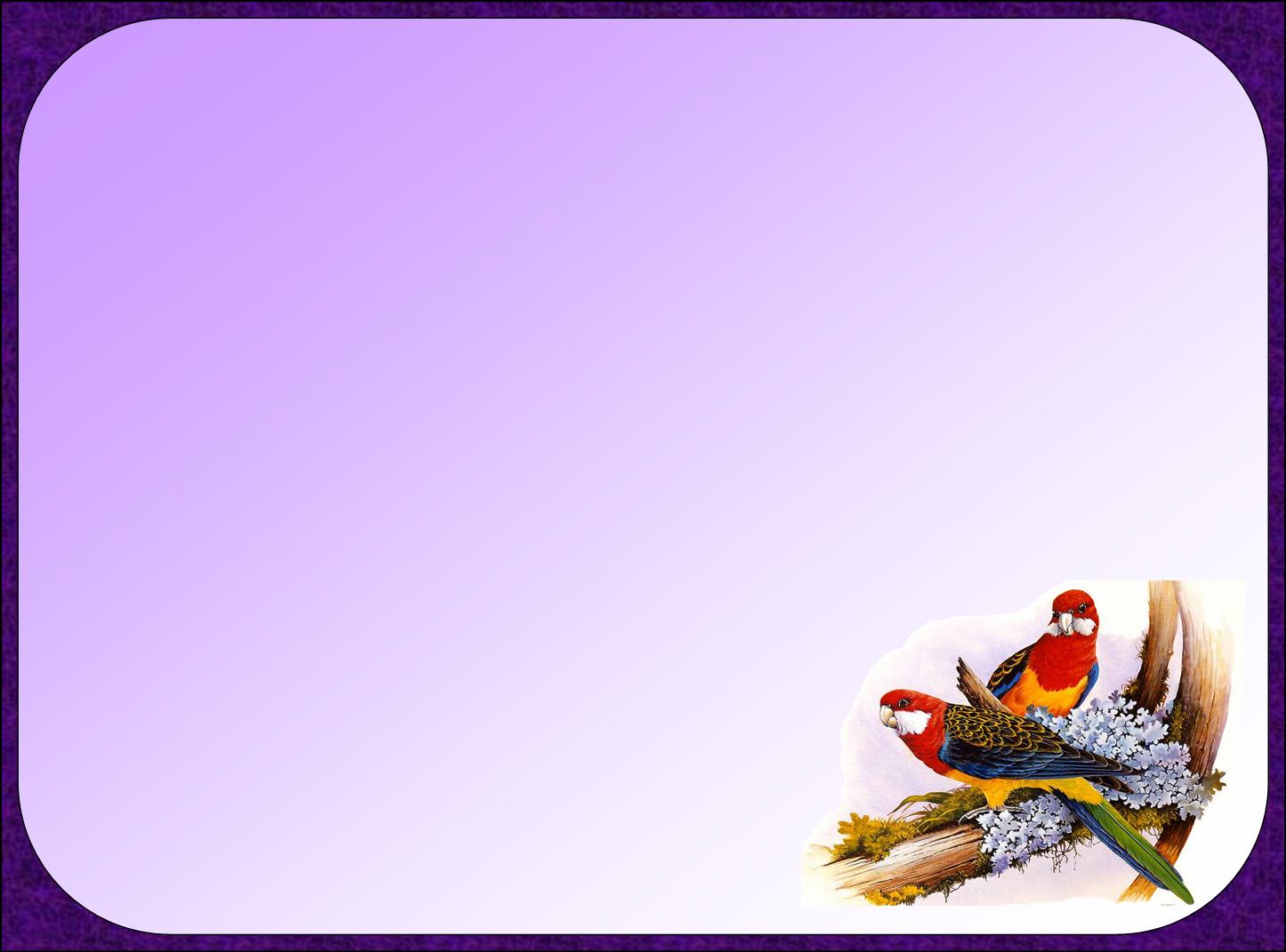 Это
Вам подарок
За хорошую работу!
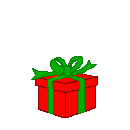 Скачано с www.znanio.ru